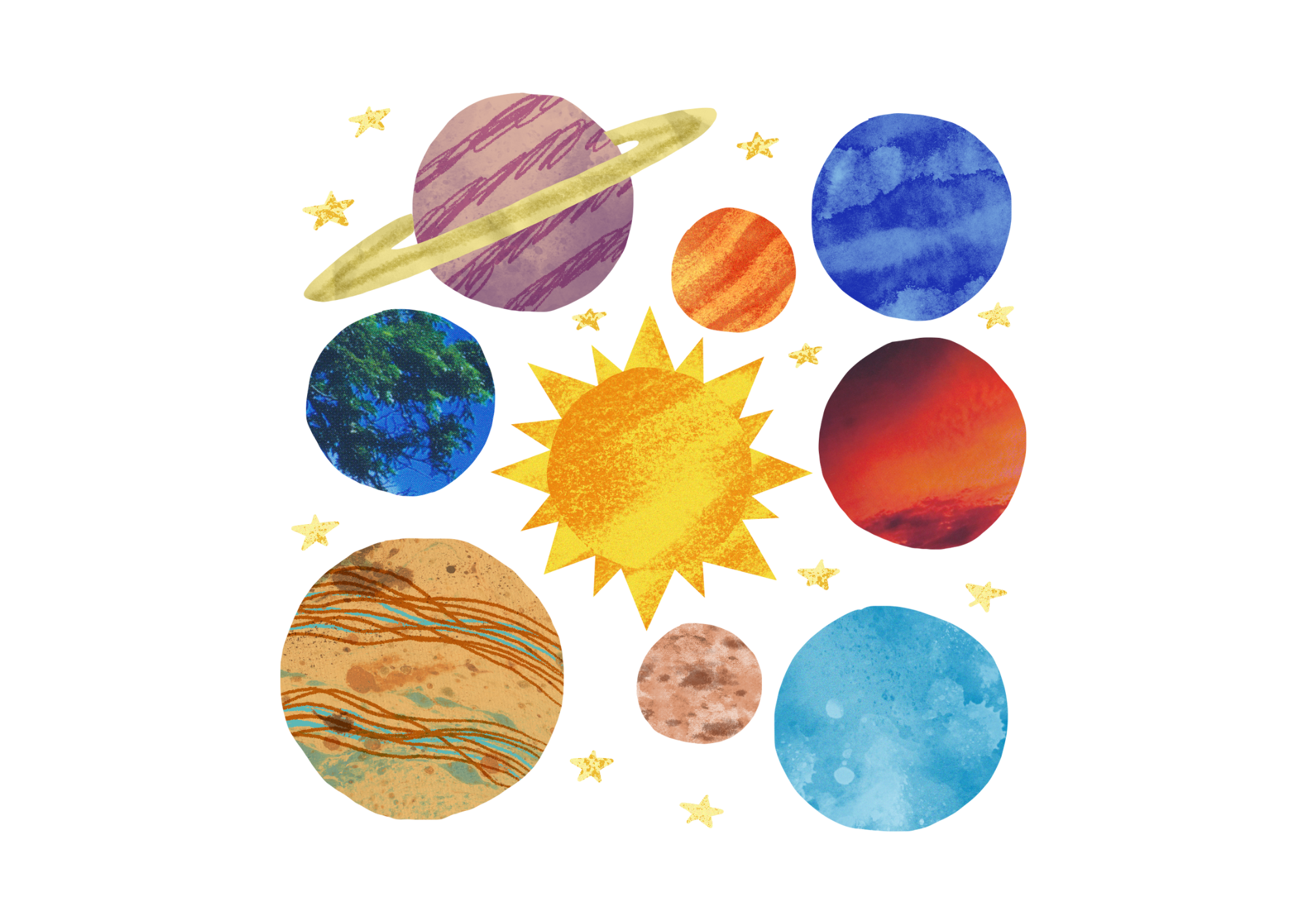 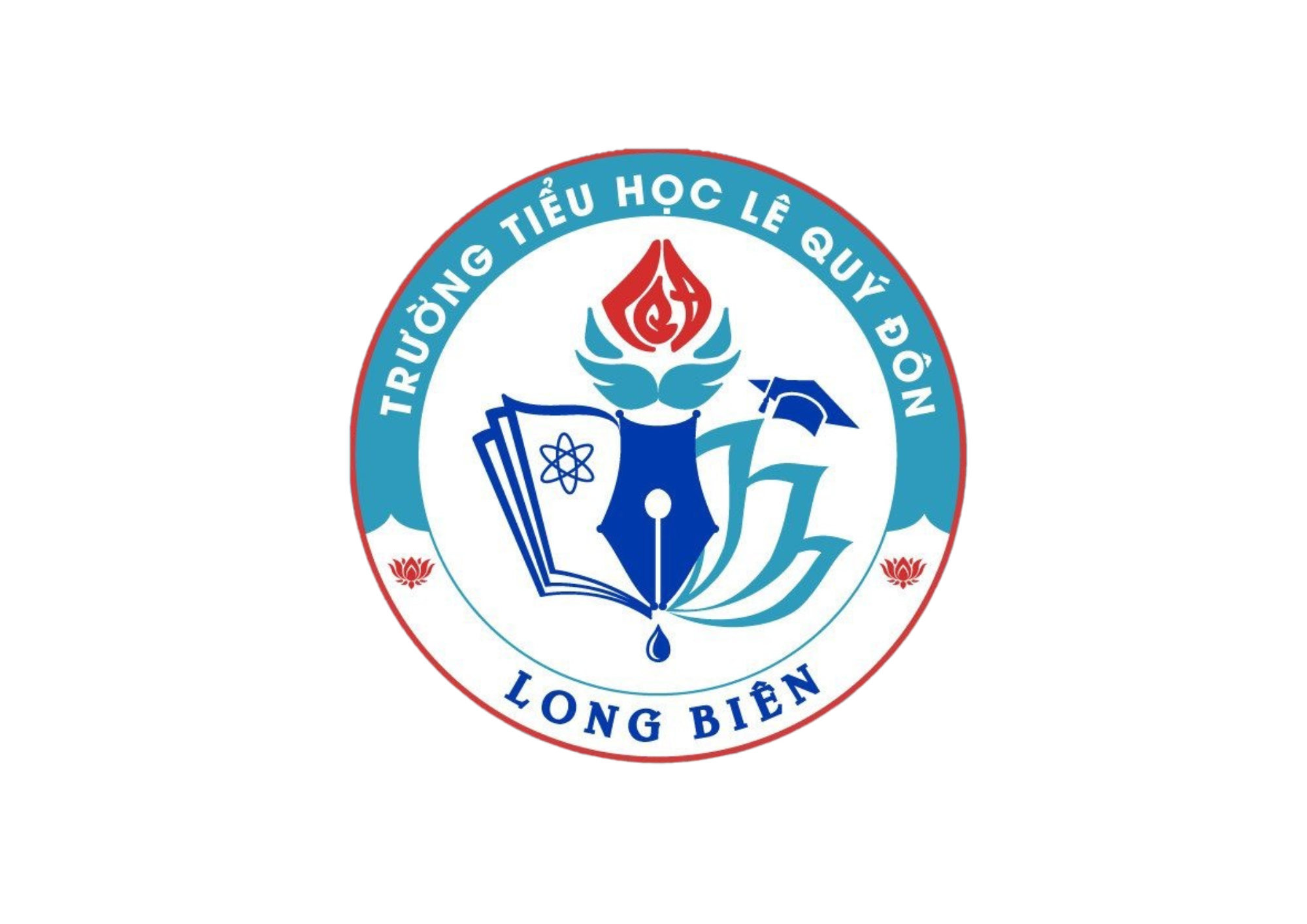 ỦY BAN NHÂN DÂN QUẬN LONG BIÊN
TRƯỜNG TIỂU HỌC LÊ QUÝ ĐÔN
CHÀO MỪNG CÁC THẦY, CÔ GIÁO
ĐẾN DỰ TIẾT CHUYÊN ĐỀ
Môn: Toán
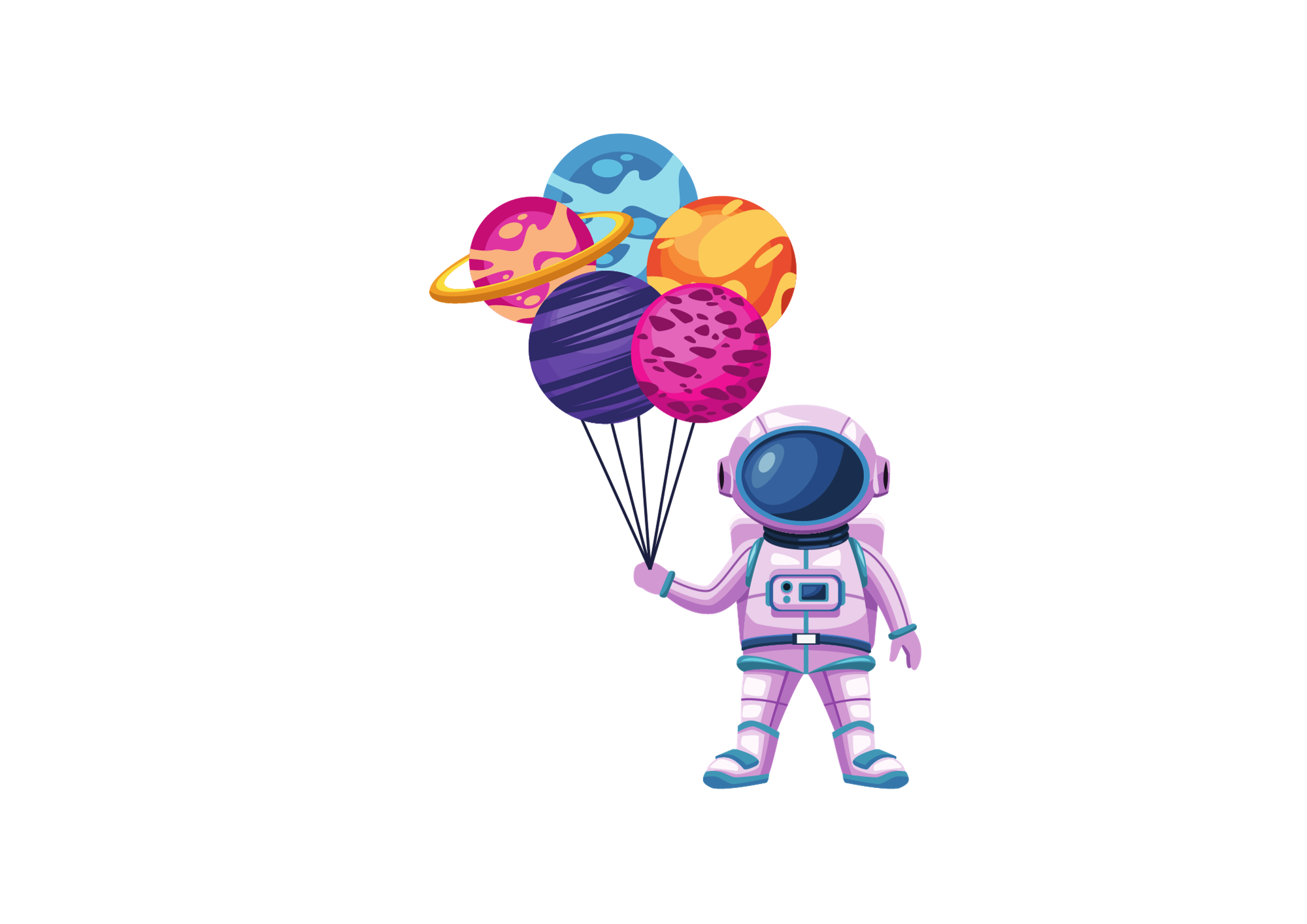 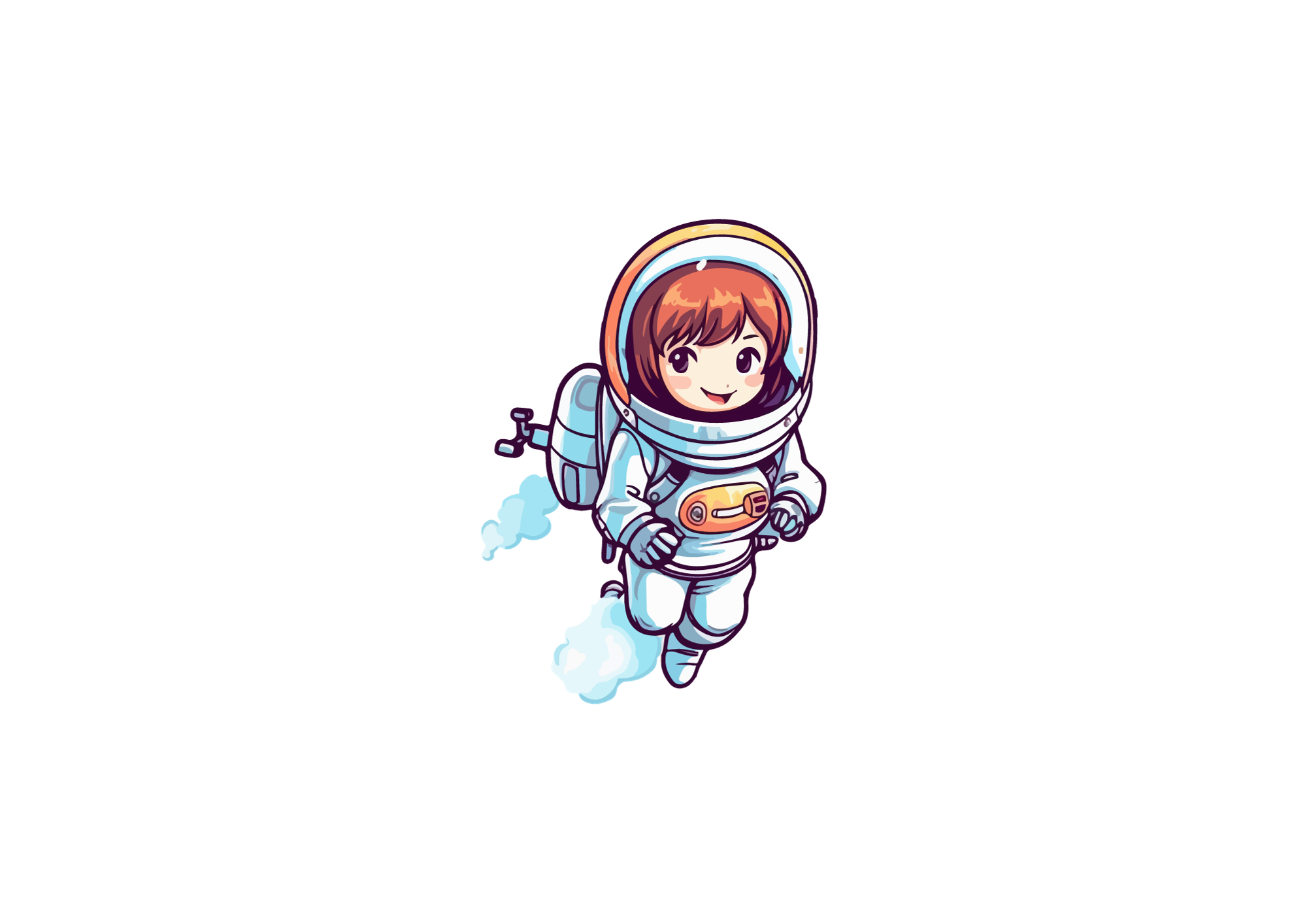 LỚP 4A3
Giáo viên: Hà Thị Ngọc Lan
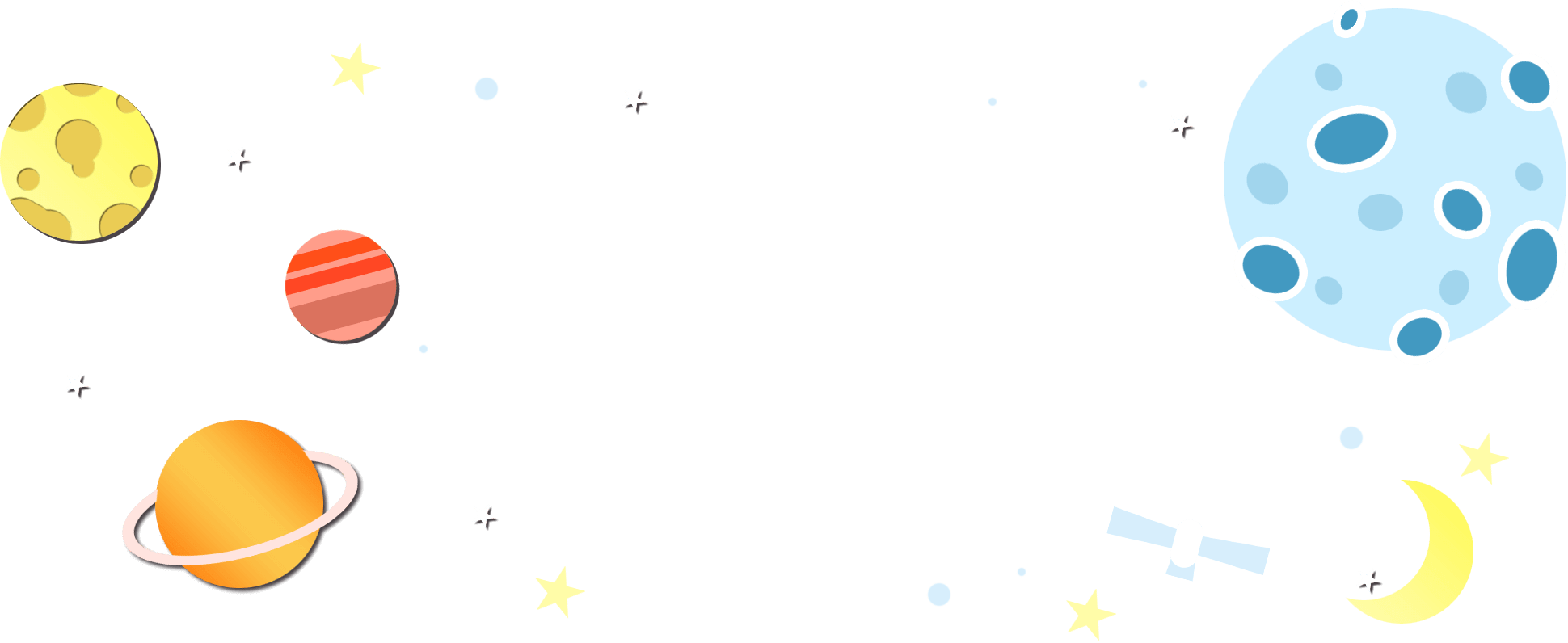 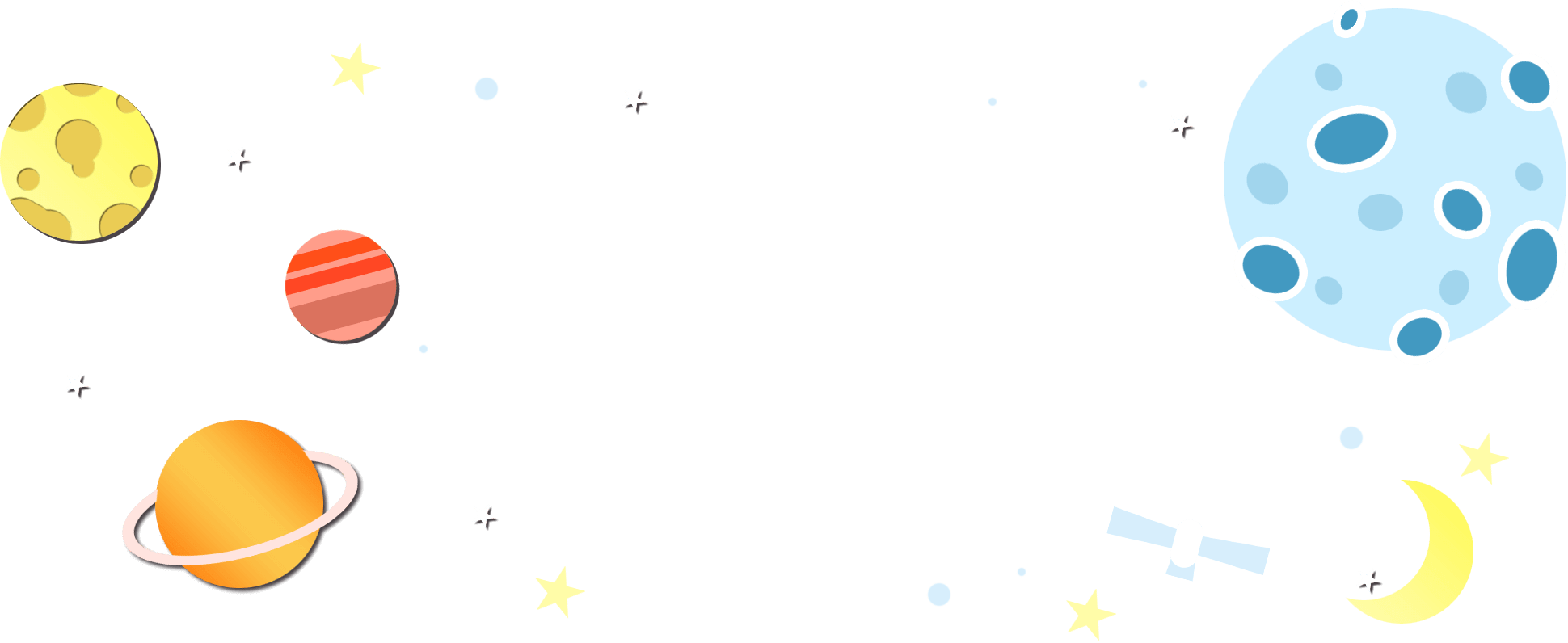 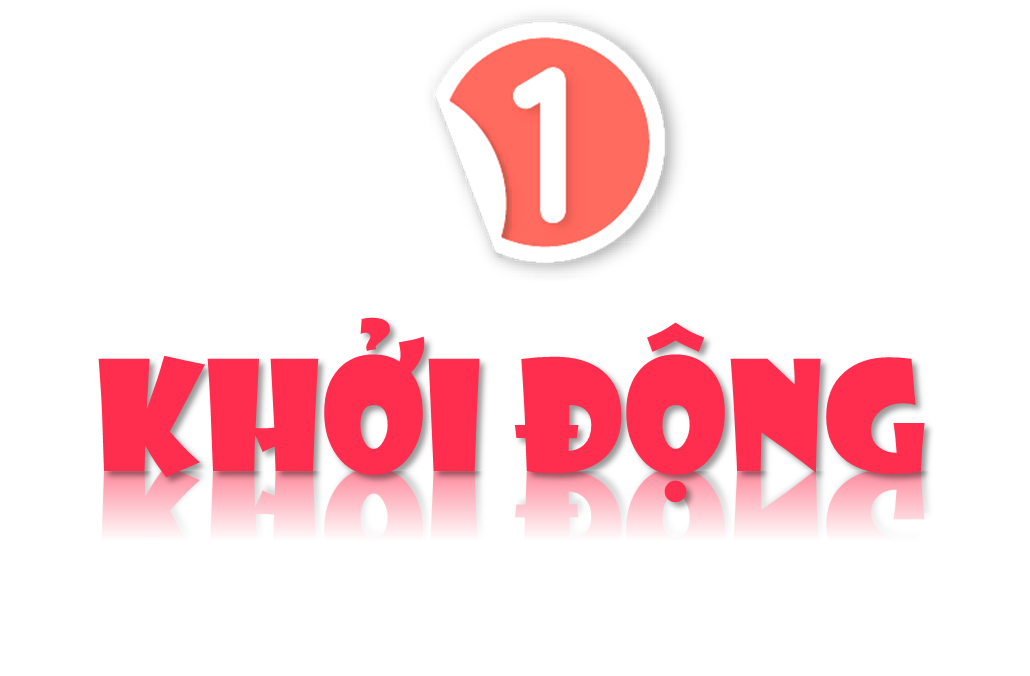 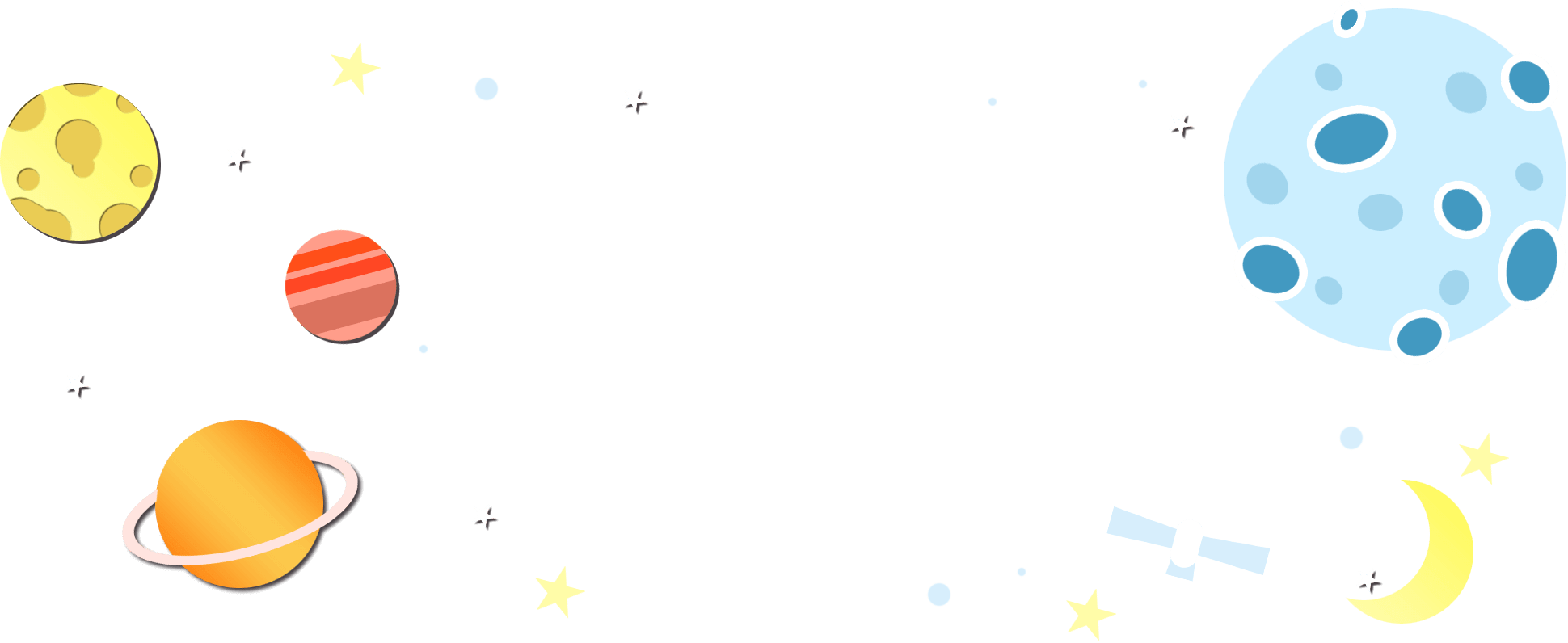 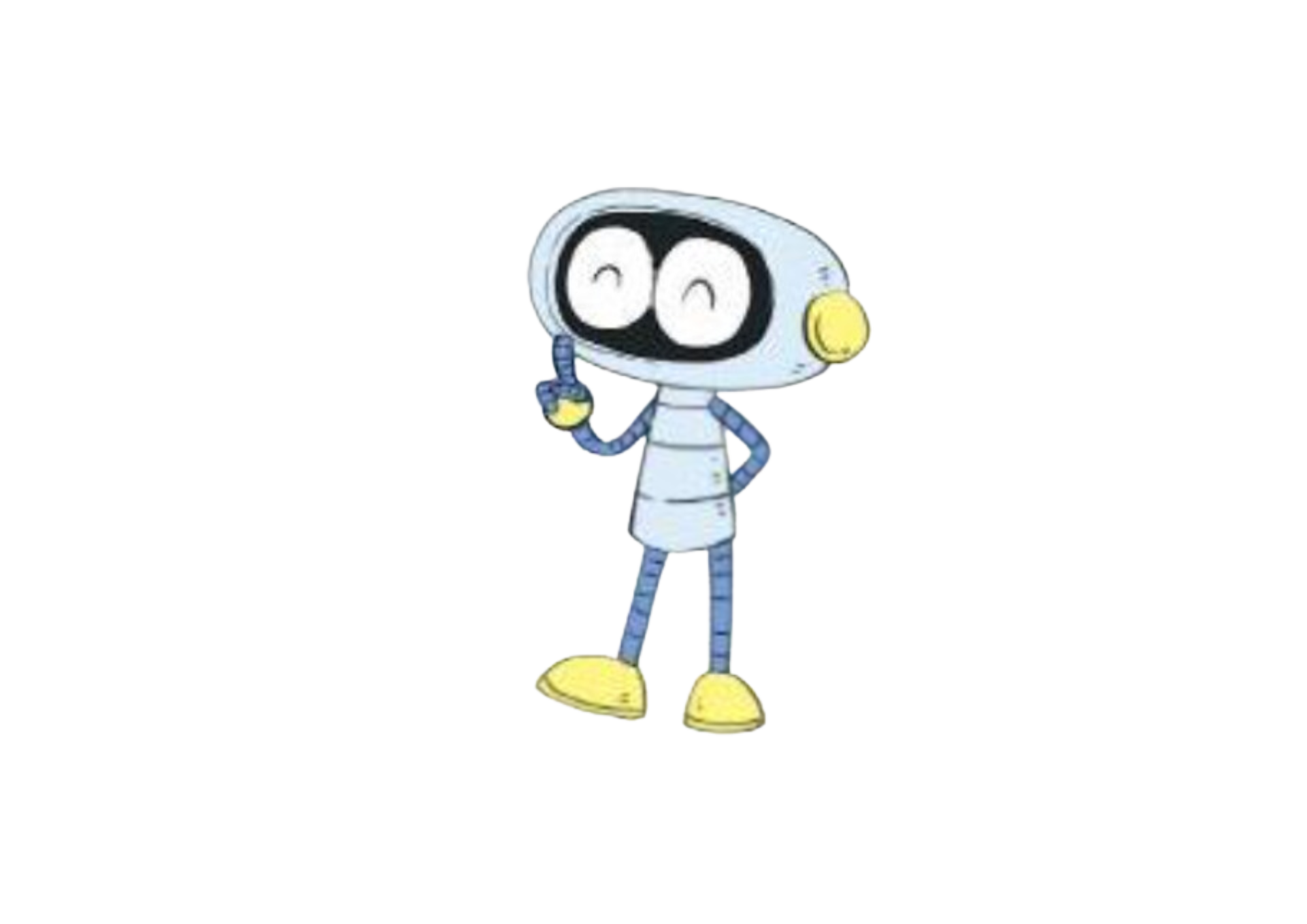 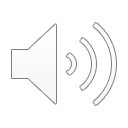 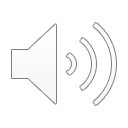 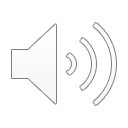 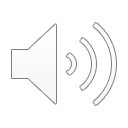 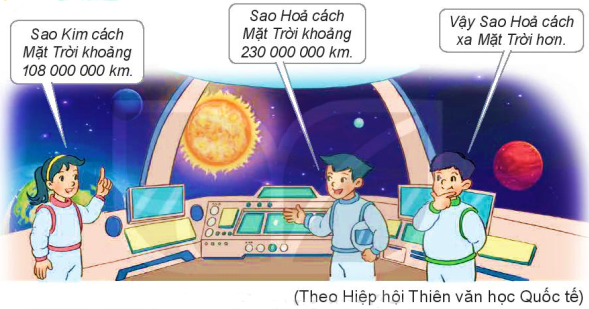 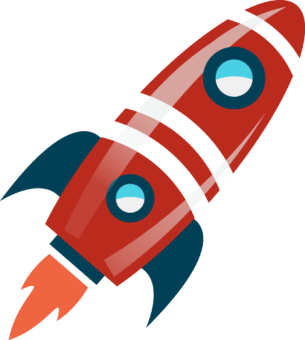 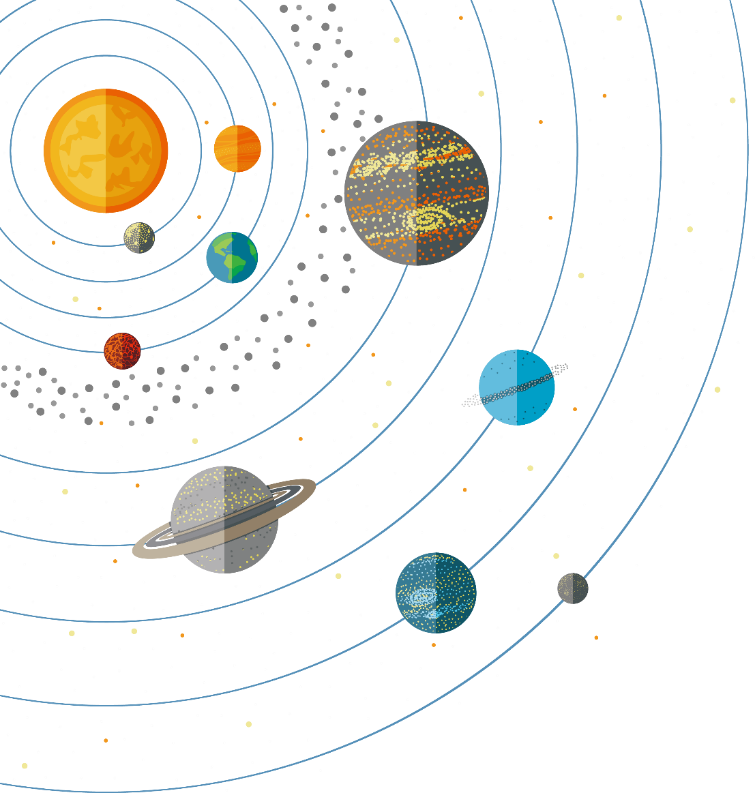 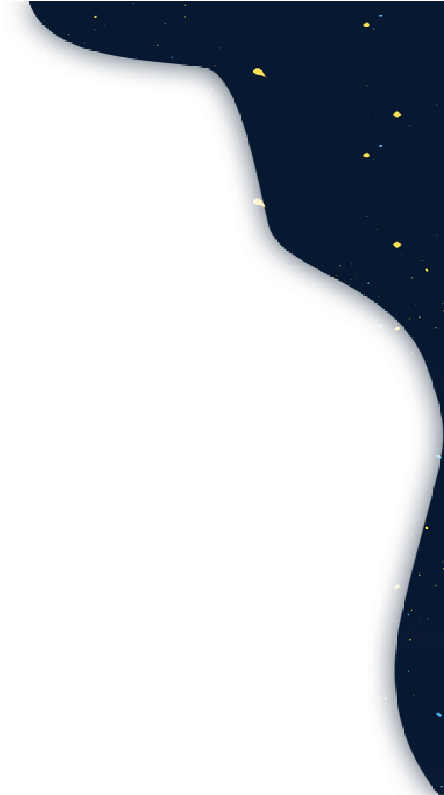 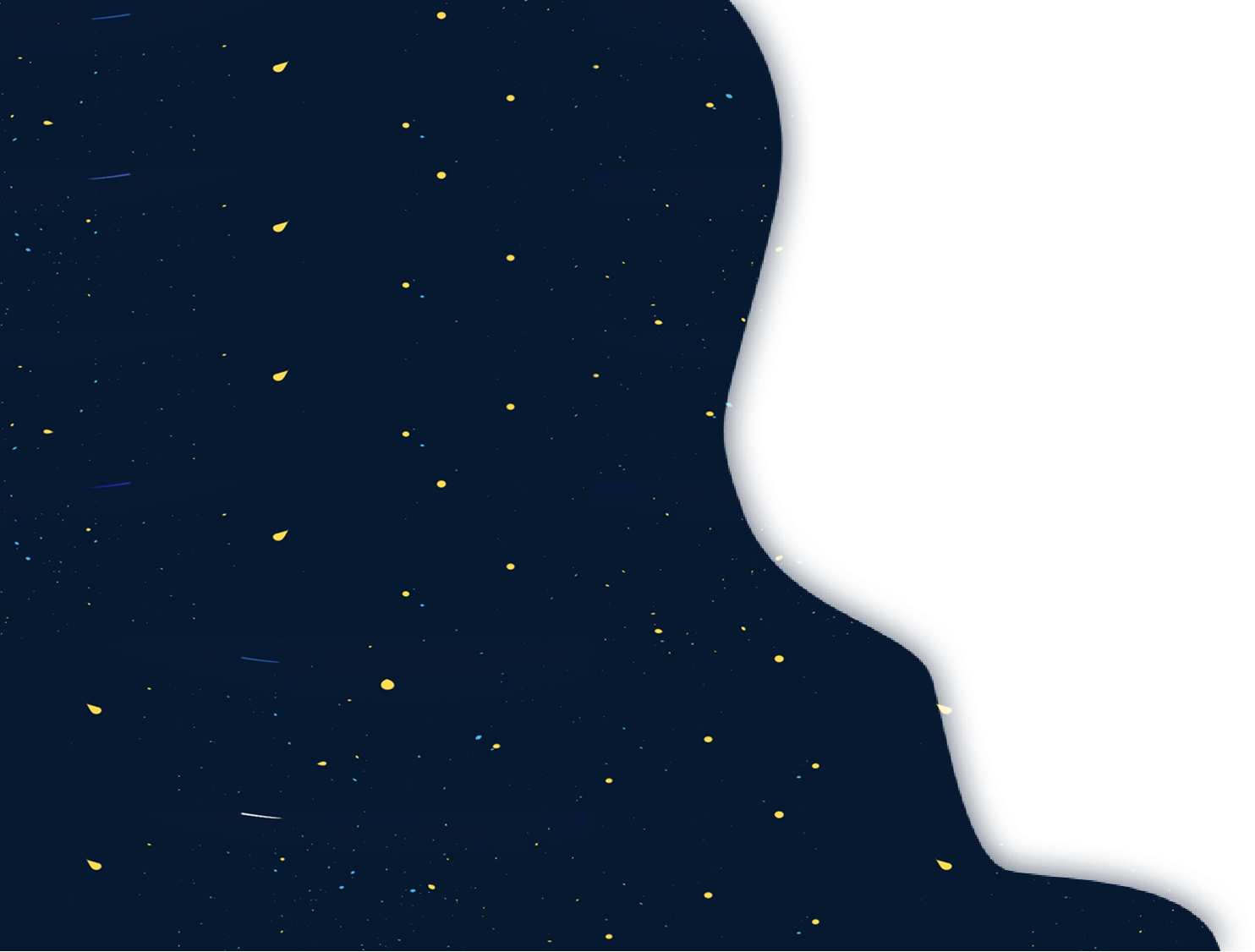 Toán
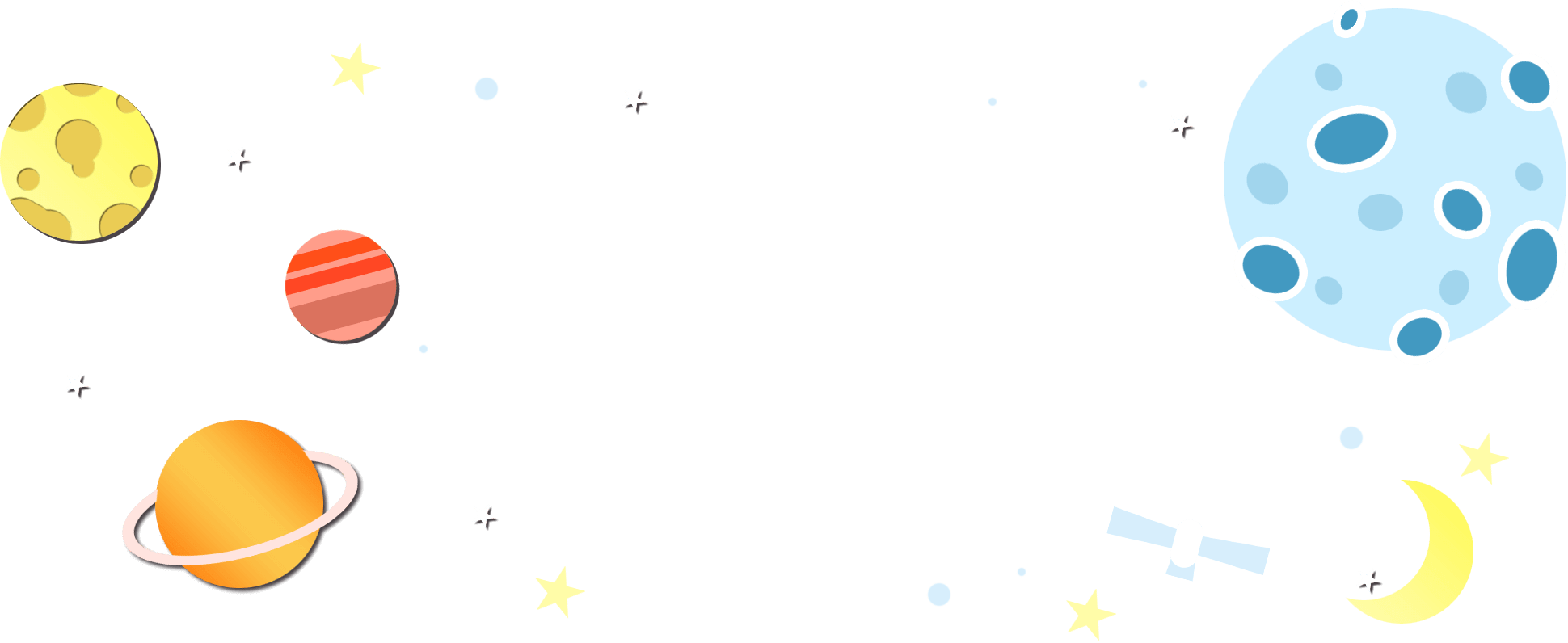 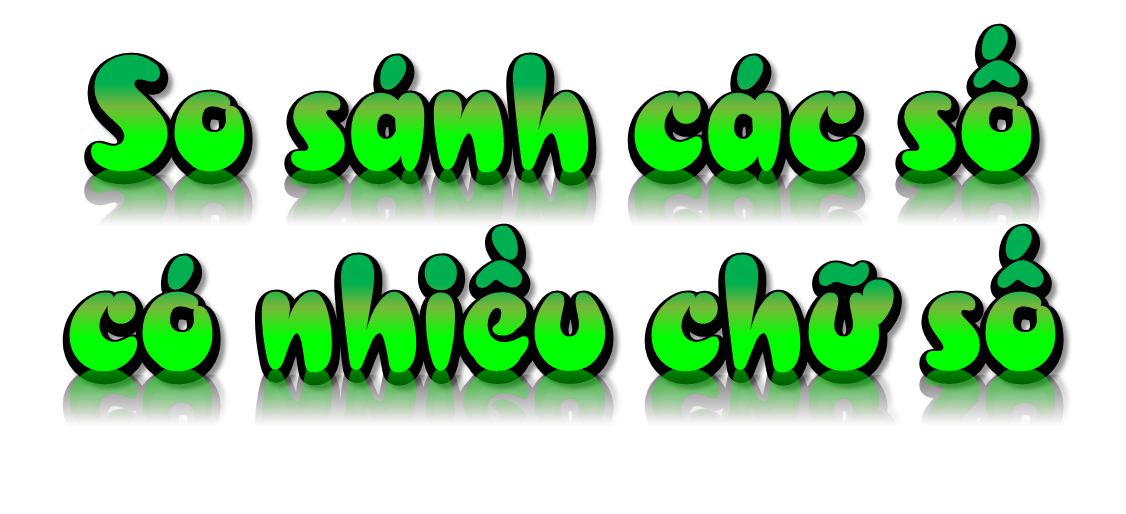 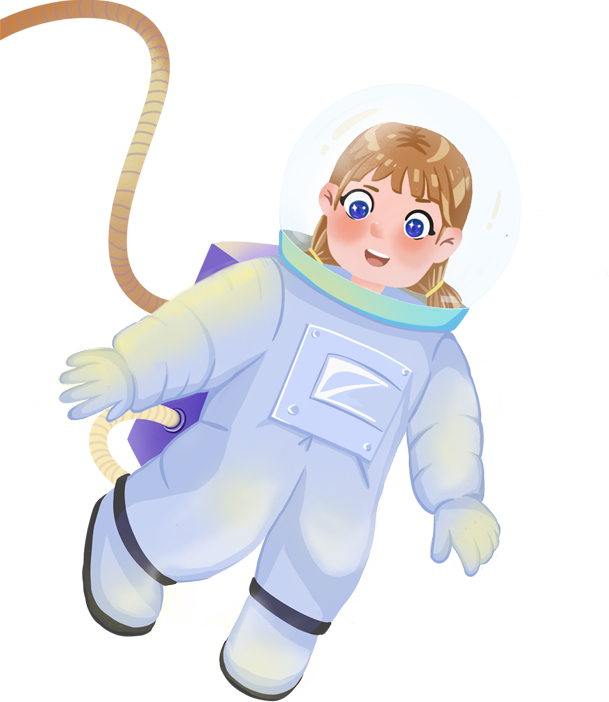 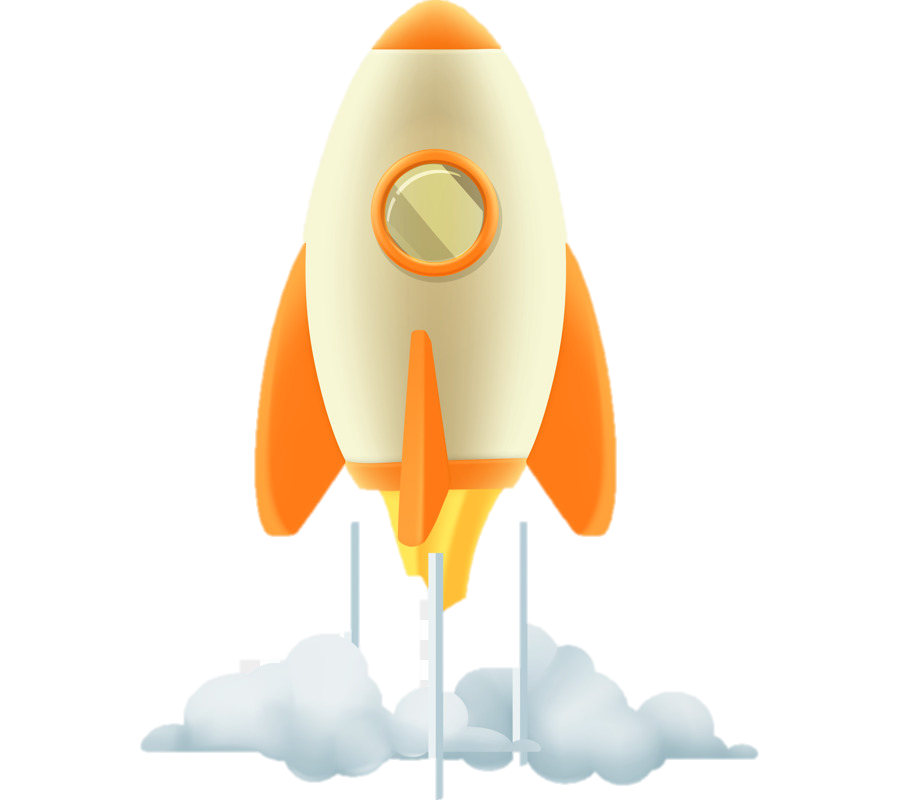 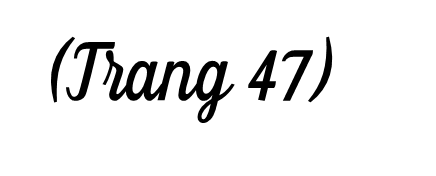 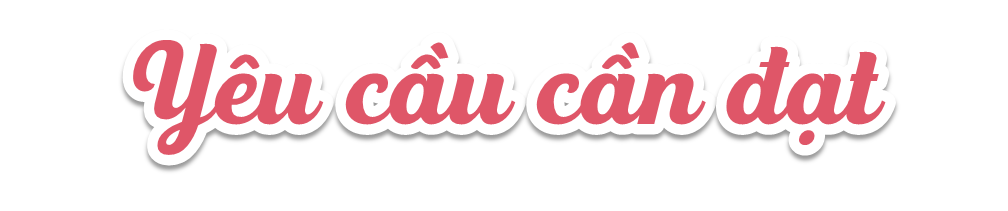 - Nhận biết được cách so sánh hai số và so sánh được hai số có nhiều chữ số.
- Xác định được số lớn nhất hoặc số bé nhất trong một nhóm các số.
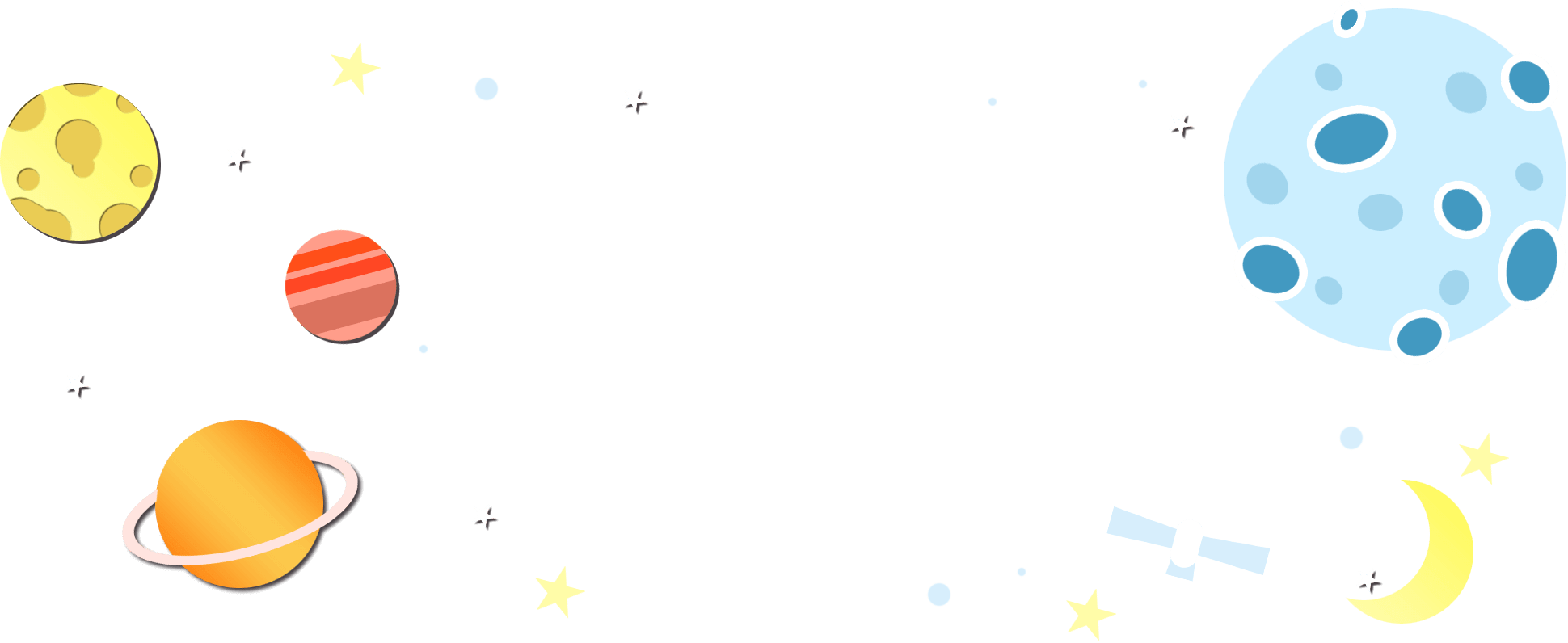 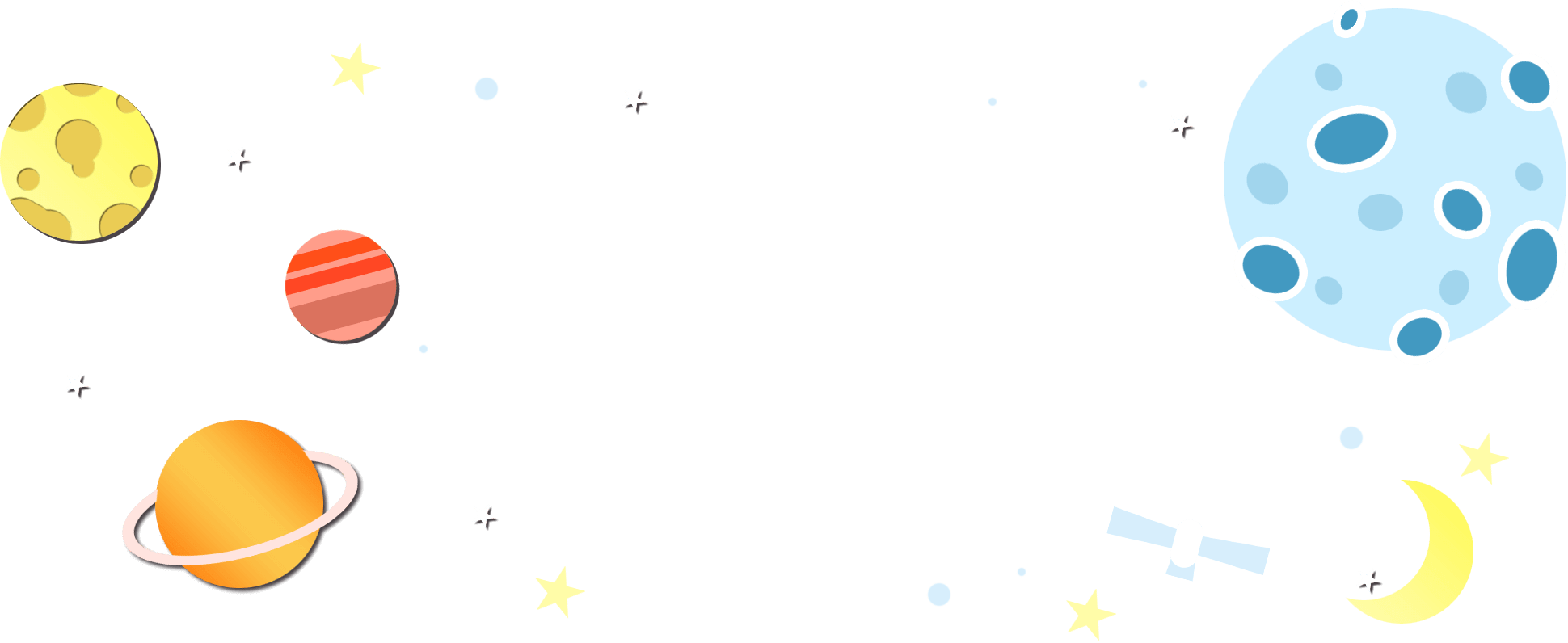 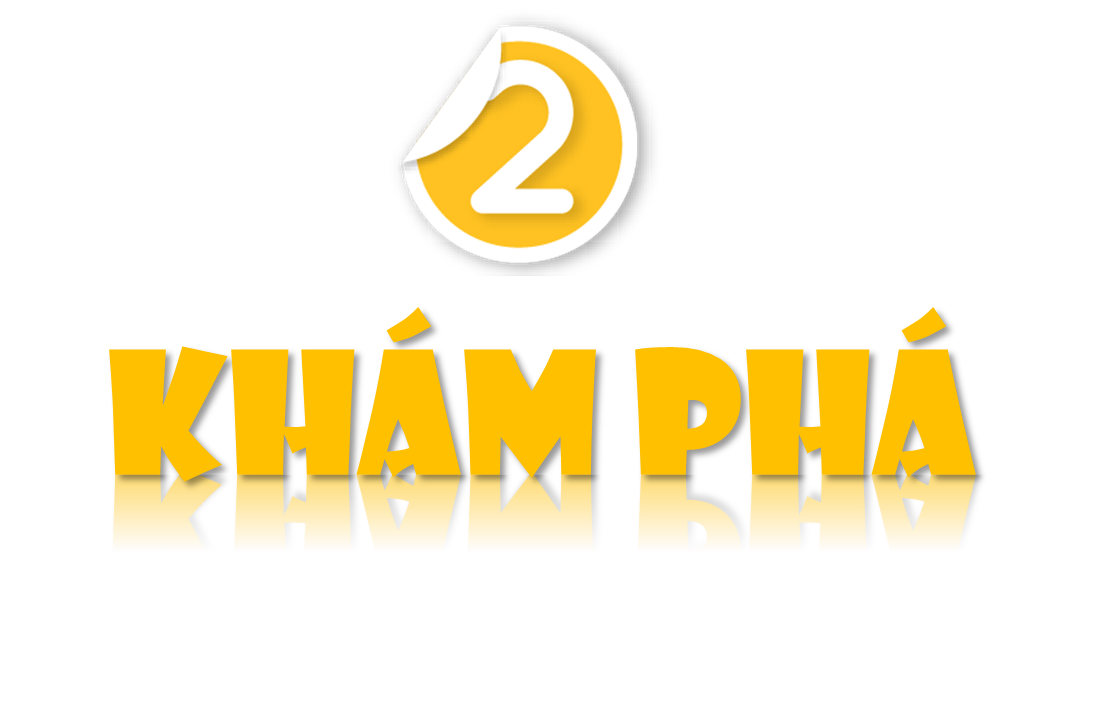 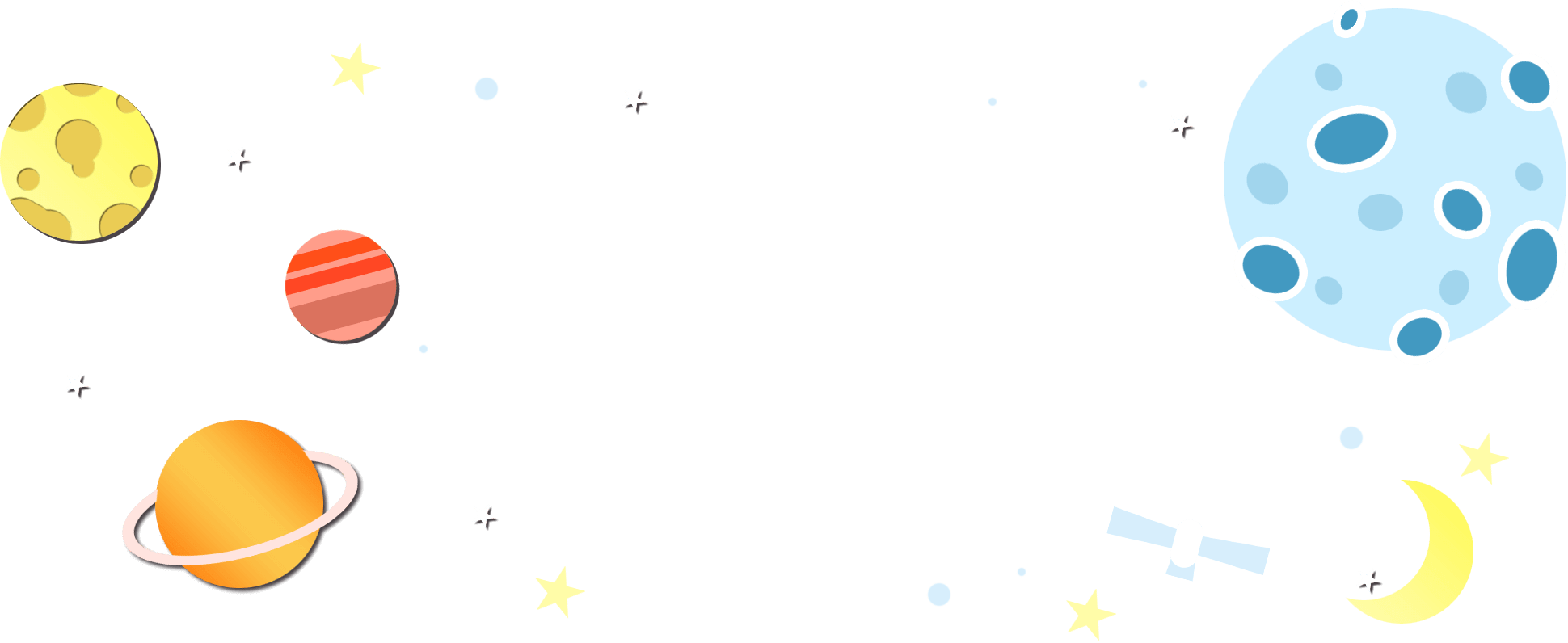 Khoảng cách từ Sao Kim tới Mặt Trời là bao nhiêu?
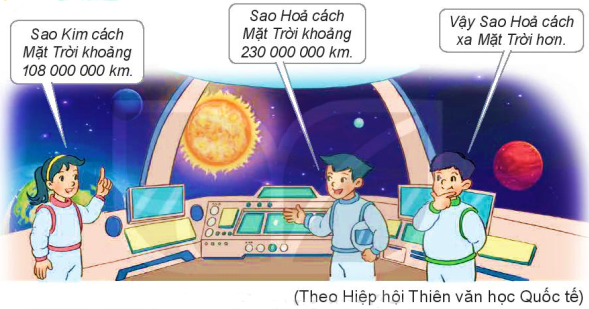 Khoảng cách từ Sao Hỏa tới Mặt Trời là bao nhiêu?
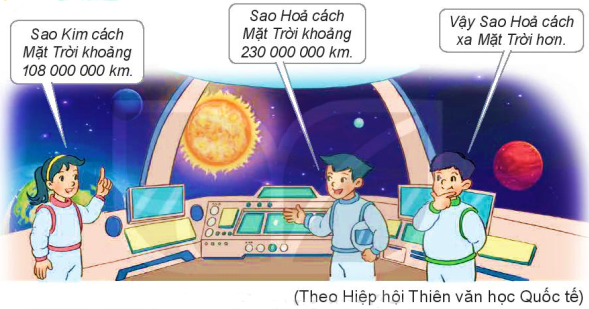 Việt sử dụng phép so sánh
Tại sao bạn Việt lại biết Sao Hỏa cách xa Mặt Trời hơn?
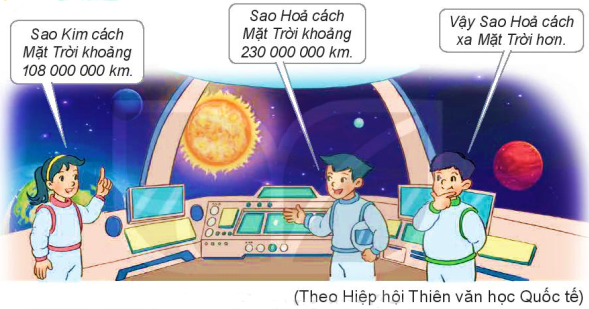 Việt thực hiện phép so sánh:
<
2
1
30 000 000
08 000 000
THẢO LUẬN NHÓM 2
Em hãy nhắc lại cách so sánh các số trong phạm vi 100 000.
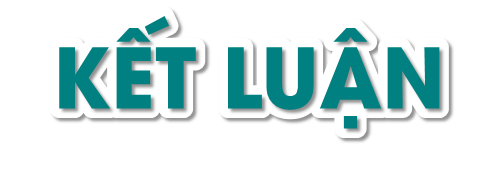 Quy tắc so sánh hai số có nhiều chữ số: 
+ Số nào có nhiều chữ số hơn thì lớn hơn. 
+ Nếu hai số có cùng số chữ số thì so sánh từng cặp chữ số ở cùng một hàng, kể từ trái sang phải.
Ví dụ:
Cho khoảng cách từ Trái Đất đến Mặt Trời là 149 600 000 km, khoảng cách từ sao Mộc đến Mặt Trời là 741 510 000 km. Em hãy so sánh và cho biết hành tinh nào cách xa Mặt Trời hơn.
Sao Mộc cách xa Mặt Trời hơn.
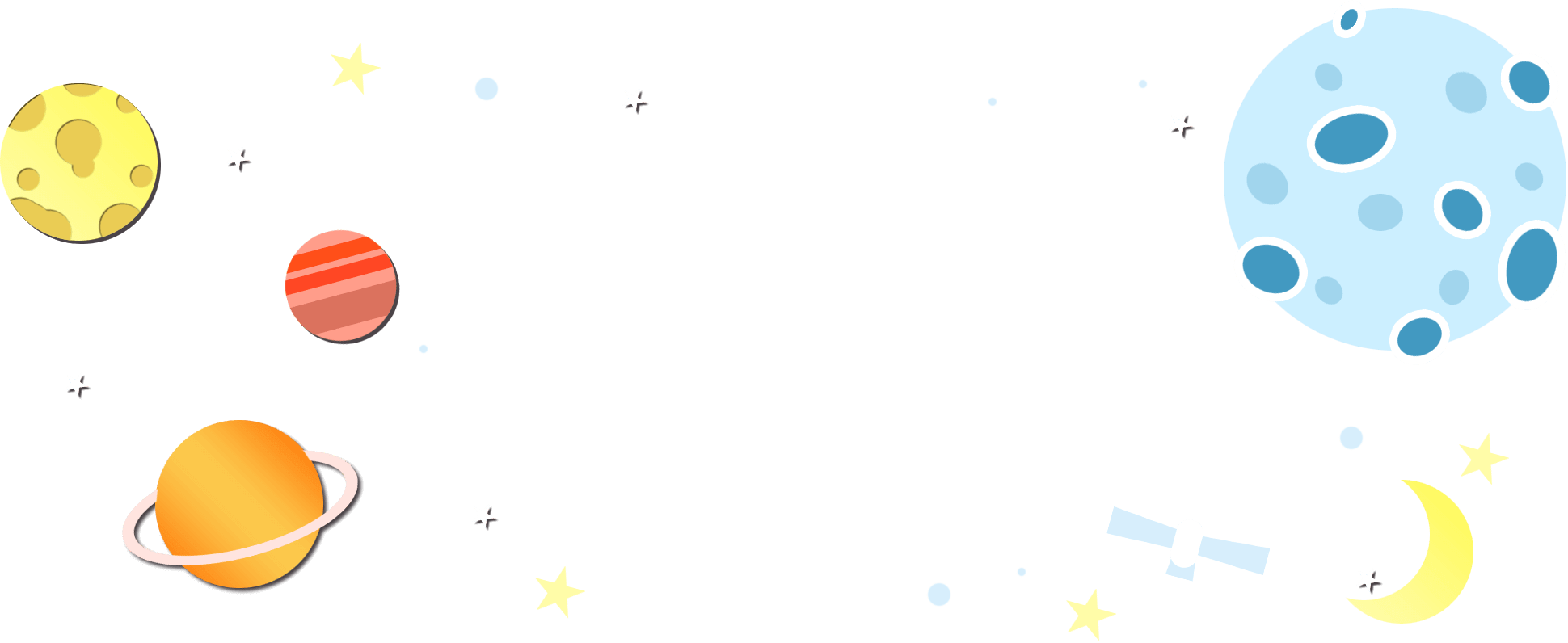 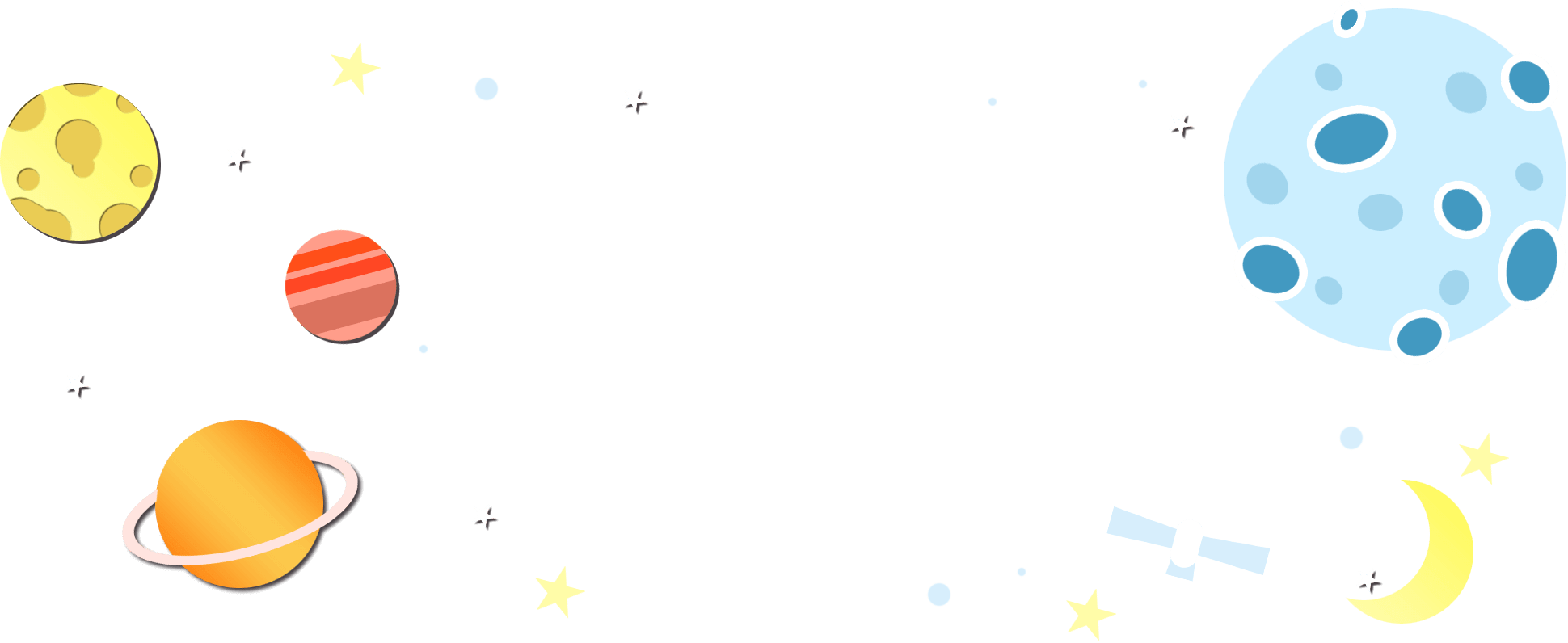 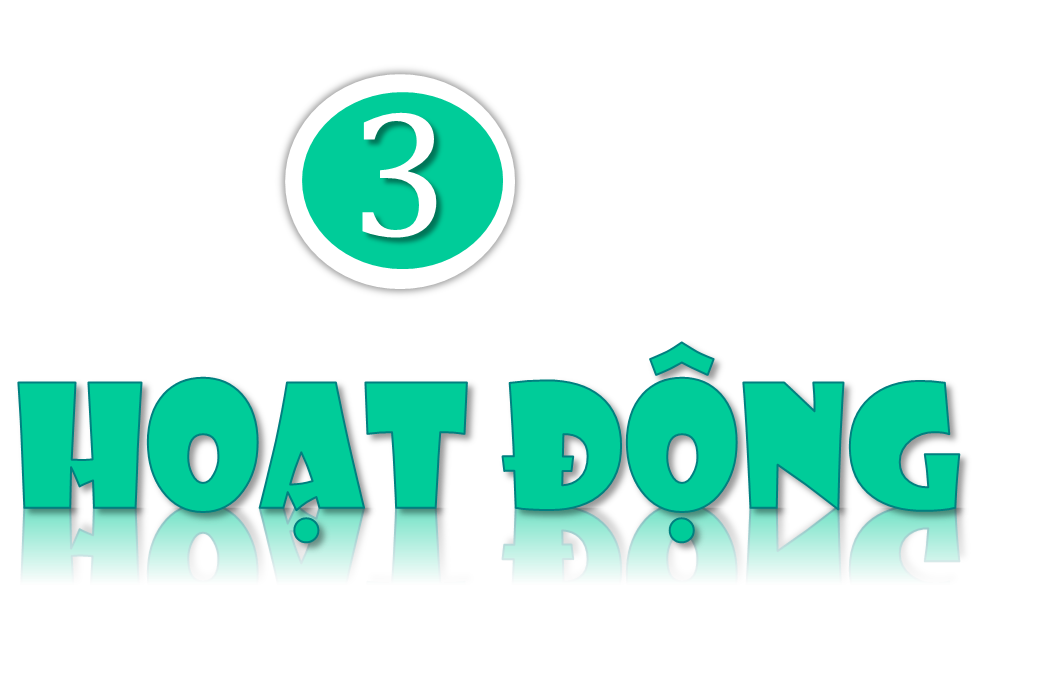 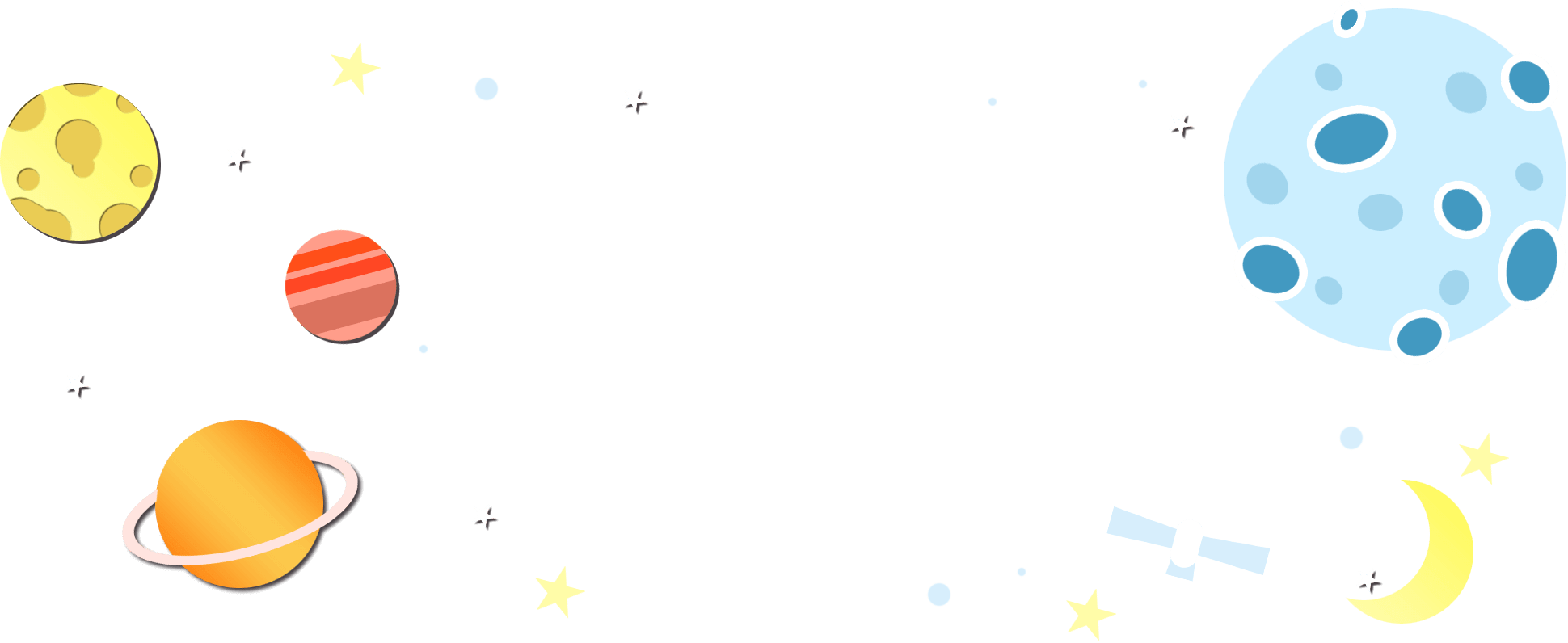 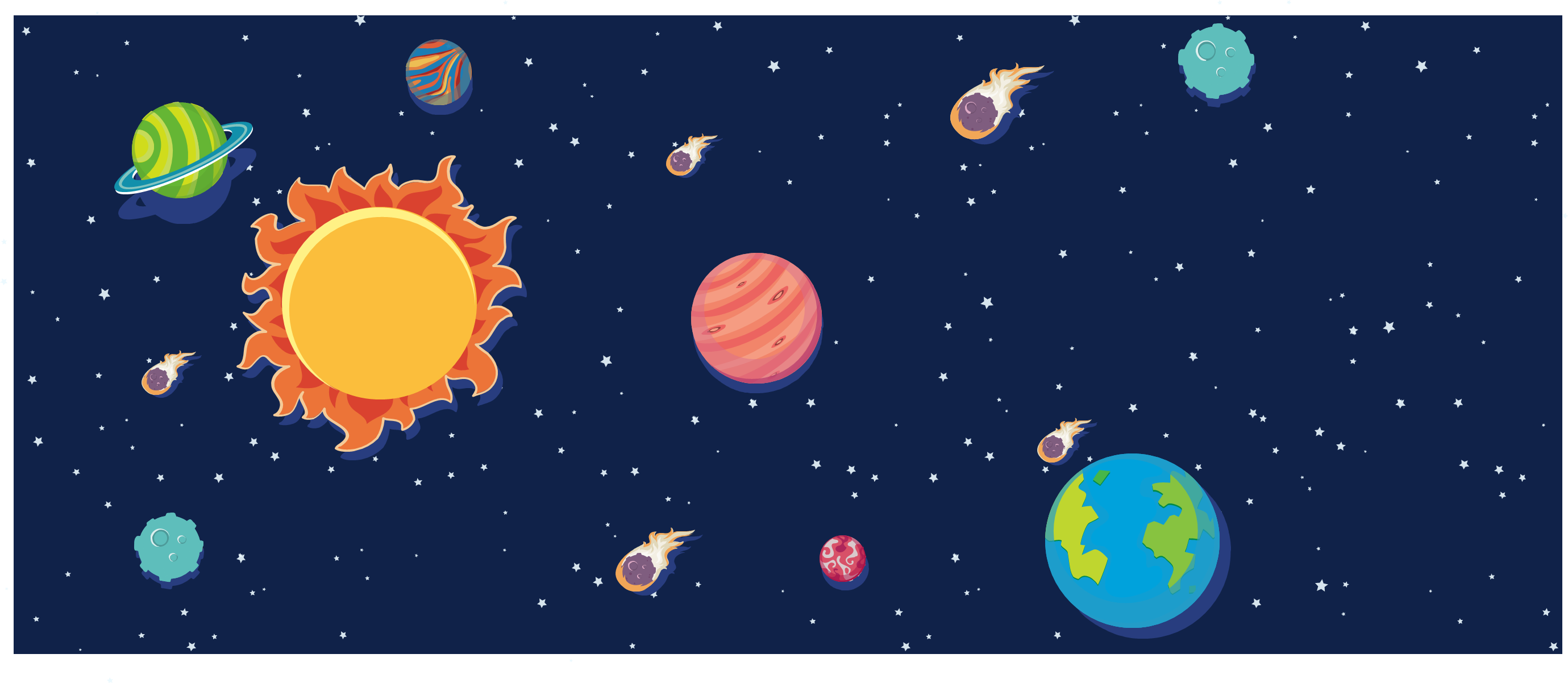 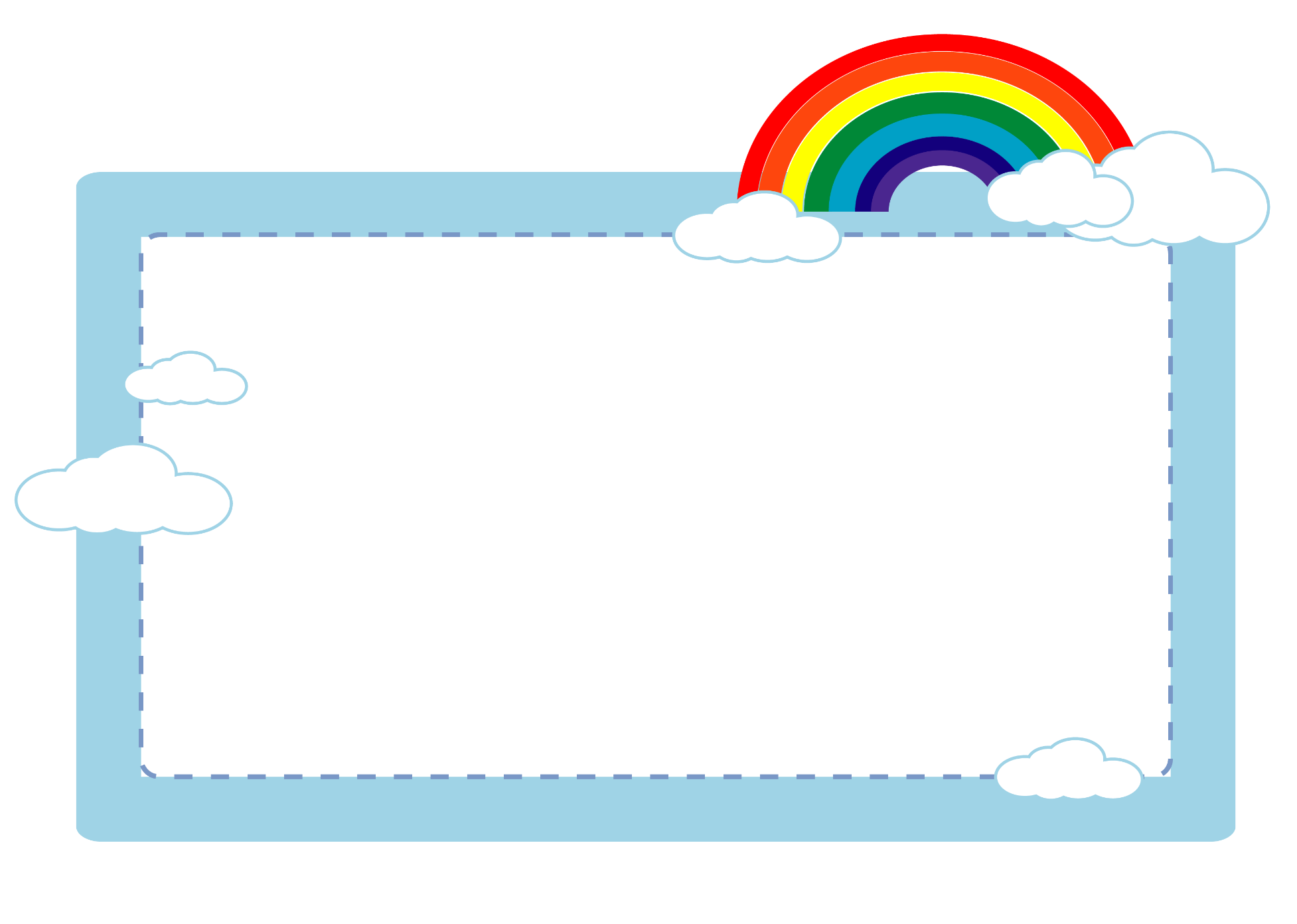 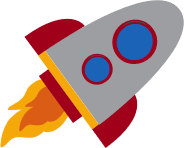 Hãy vượt qua các chặng để đưa con tàu vũ trụ quay lại Trái Đất nhé!
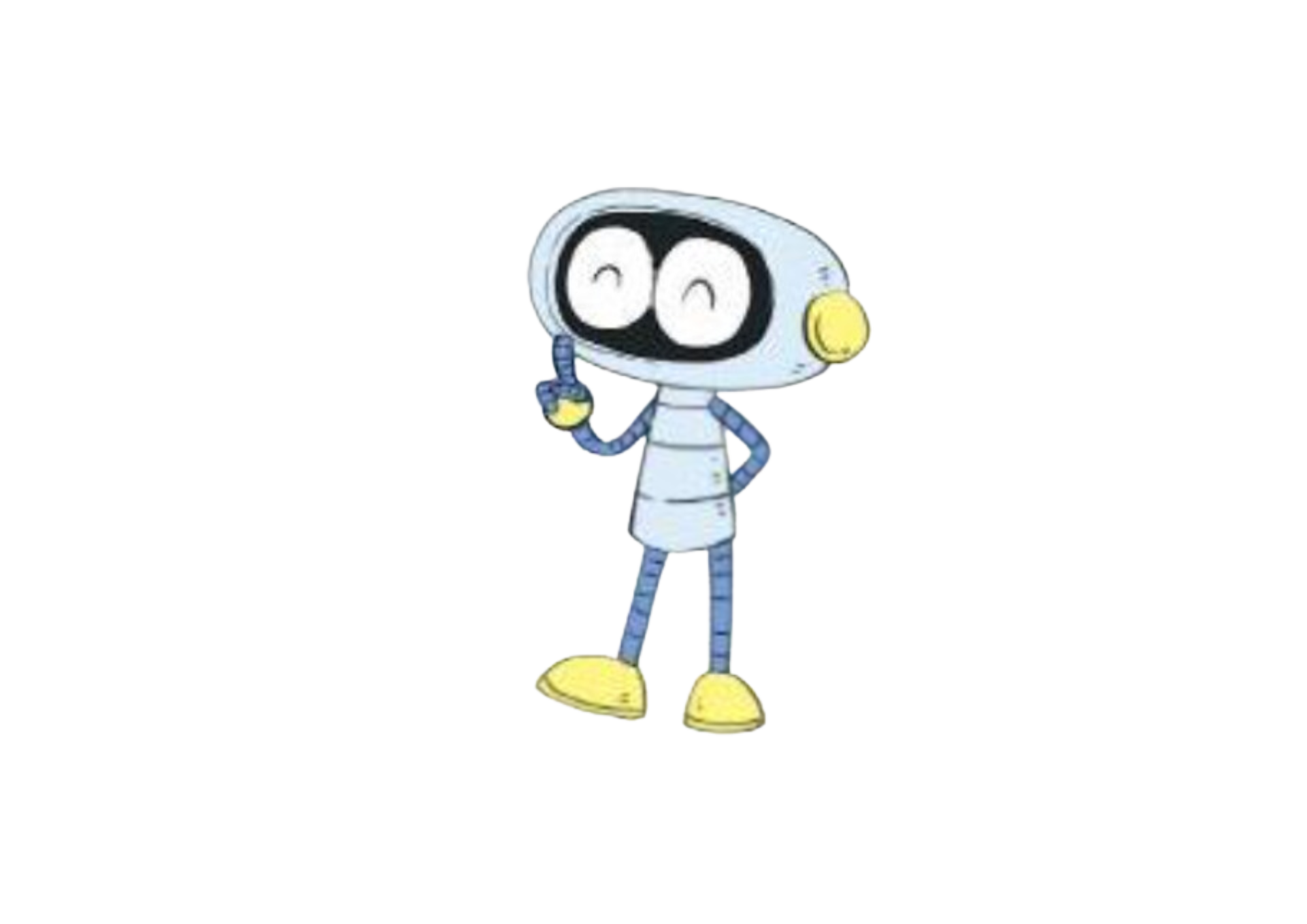 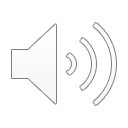 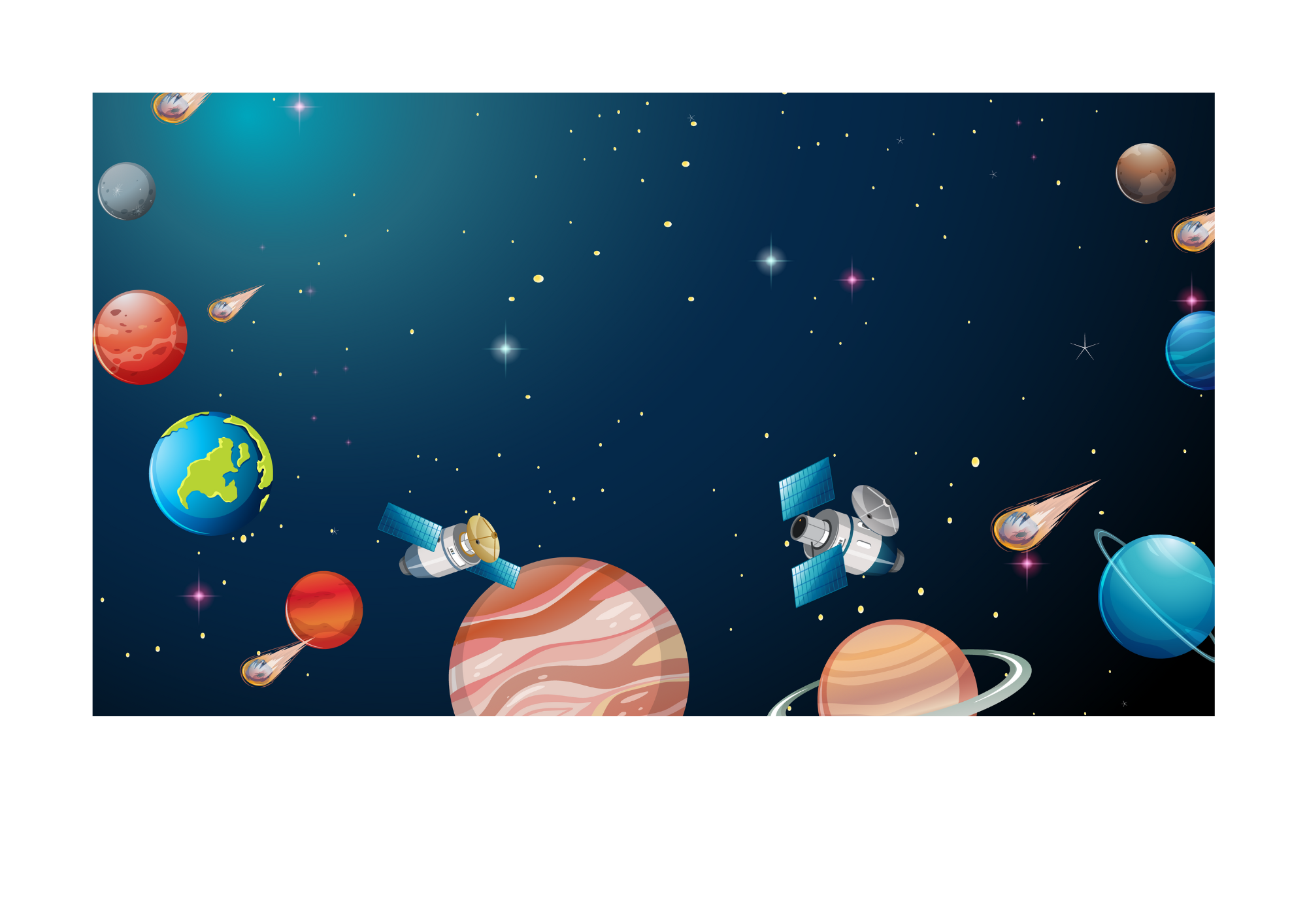 CHẶNG 1
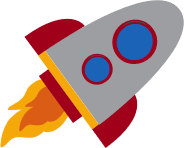 1
>; <; = ?
37 839 449
278 999
6 000 000 + 500 000 + 7000
3 000 000 + 400 000 + 5000
99 999 999
3 400 000
278 992 000
37 338 449
3 004 000
650 700
3 405 000
200 000 000
>
?
?
?
?
?
?
<
<
>
=
<
6 507 000
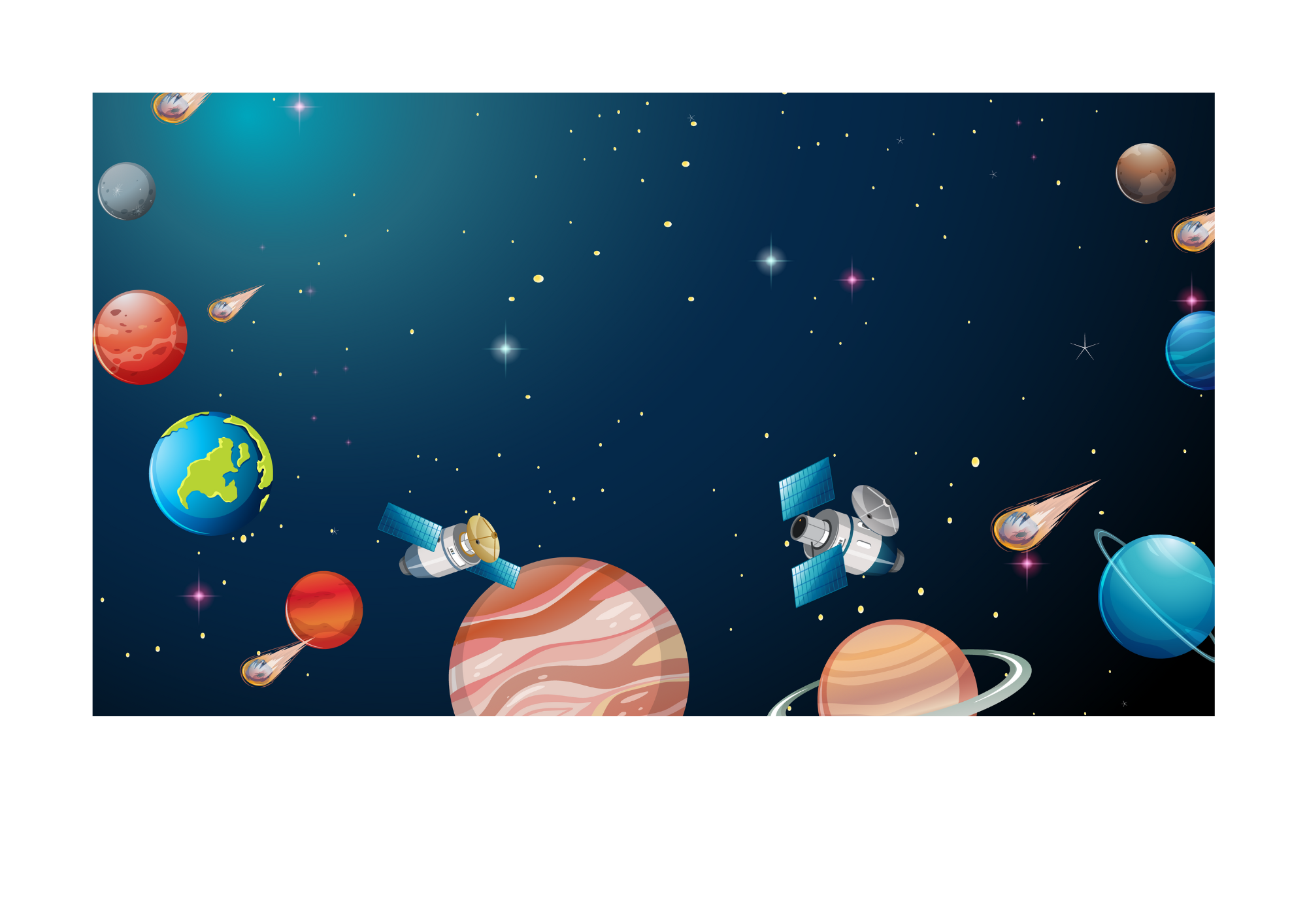 CHẶNG 2
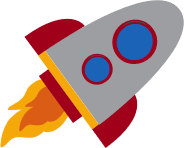 2
So sánh giá tiền hai căn nhà của bác Ba và chú Sáu.
<
950 000 000
1 000 000 000
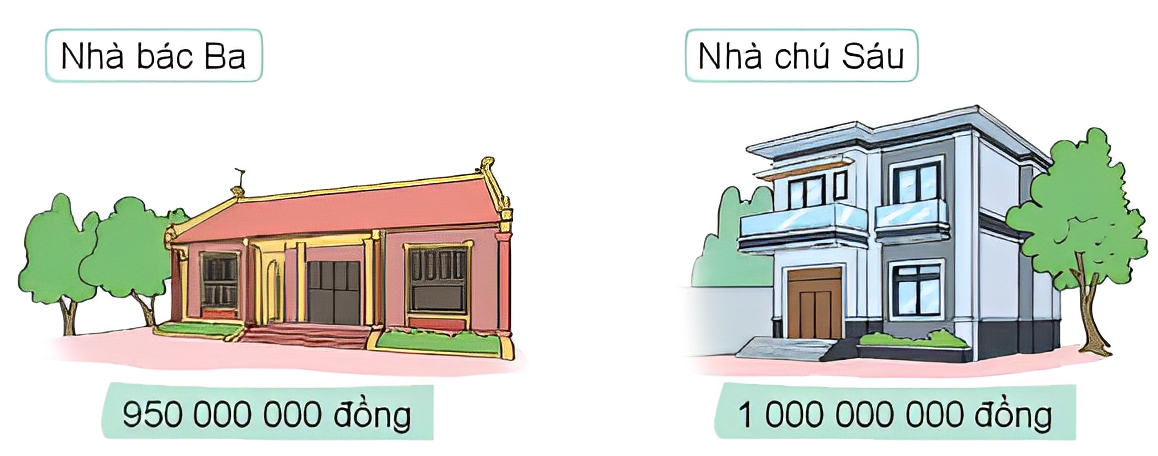 2
Trong 4 ngôi nhà này, ngôi nhà nào có giá trị bé nhất, ngôi nhà nào có giá trị lớn nhất?
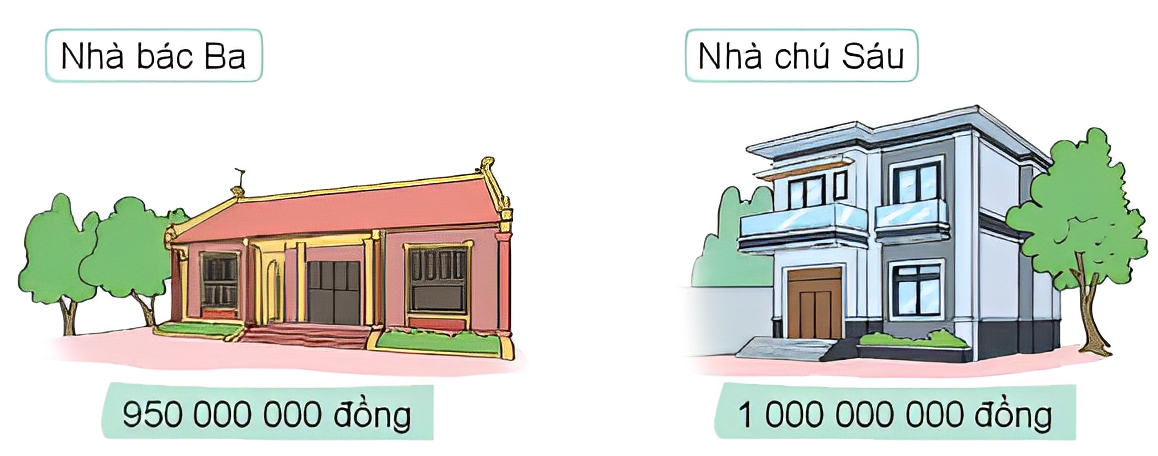 Muốn tìm được số lớn nhất hoặc bé nhất trong các số, ta phải làm gì?
Nhà chú Cường
Nhà cô Hoa
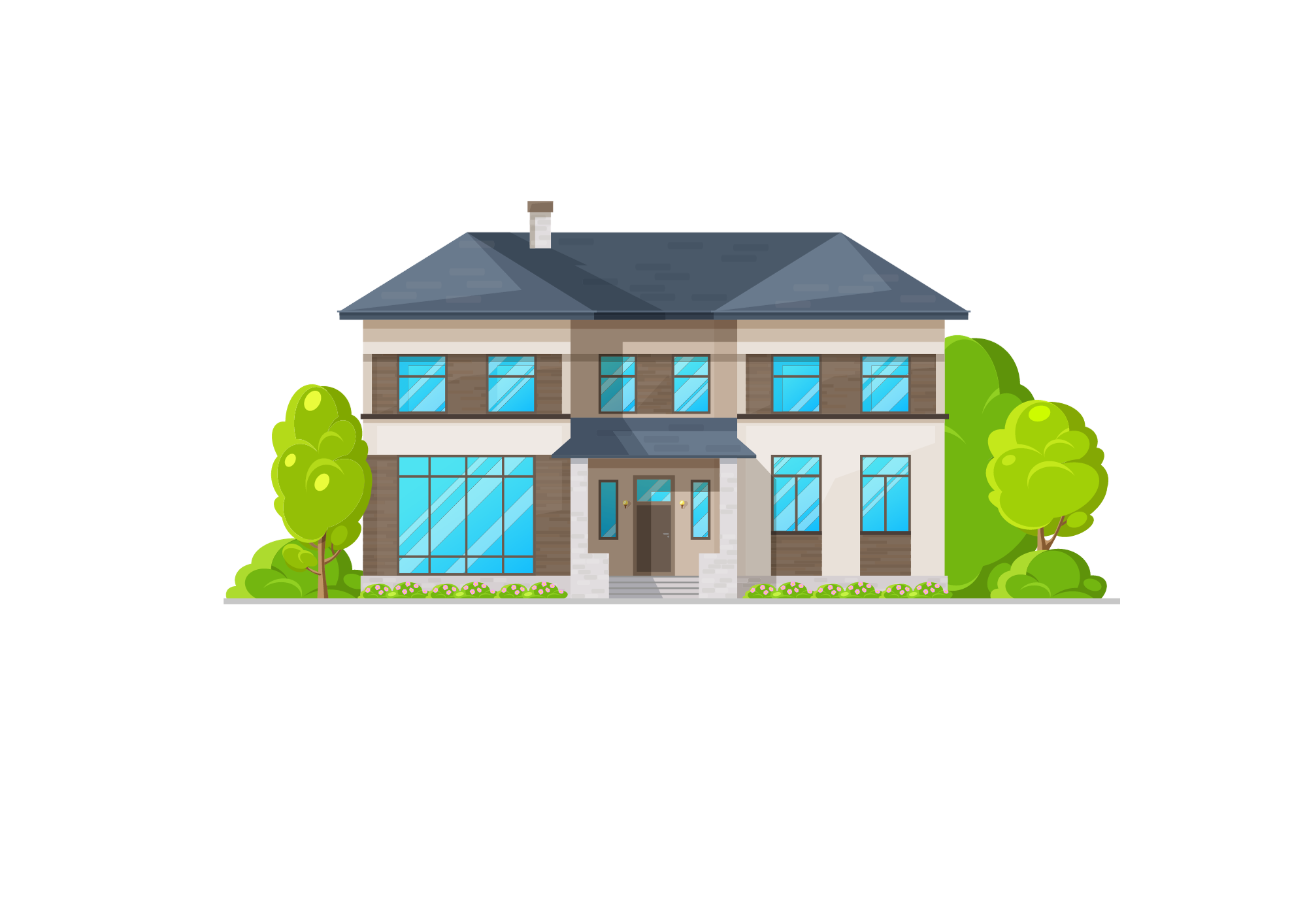 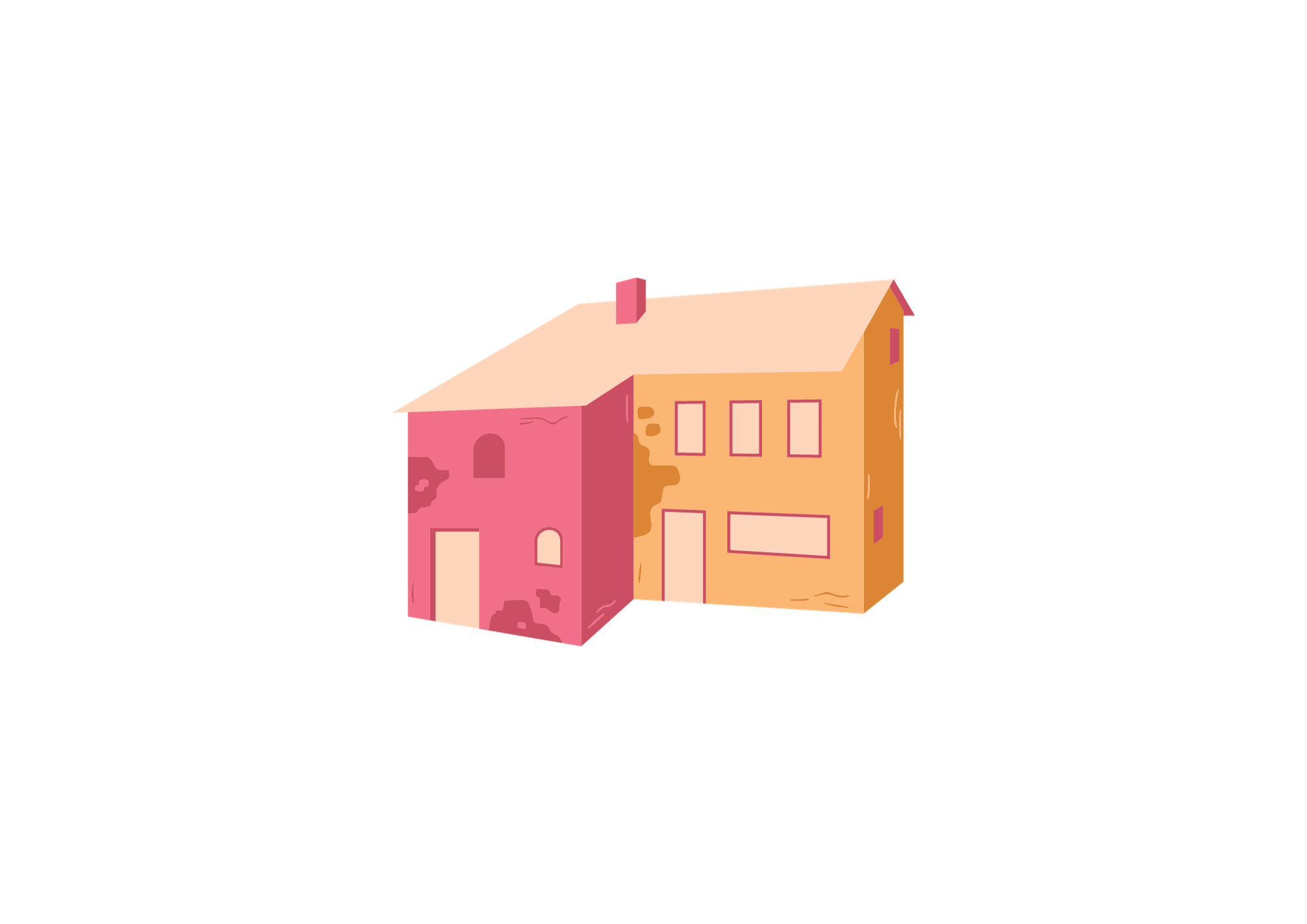 995 000 000 đồng
945 000 000 đồng
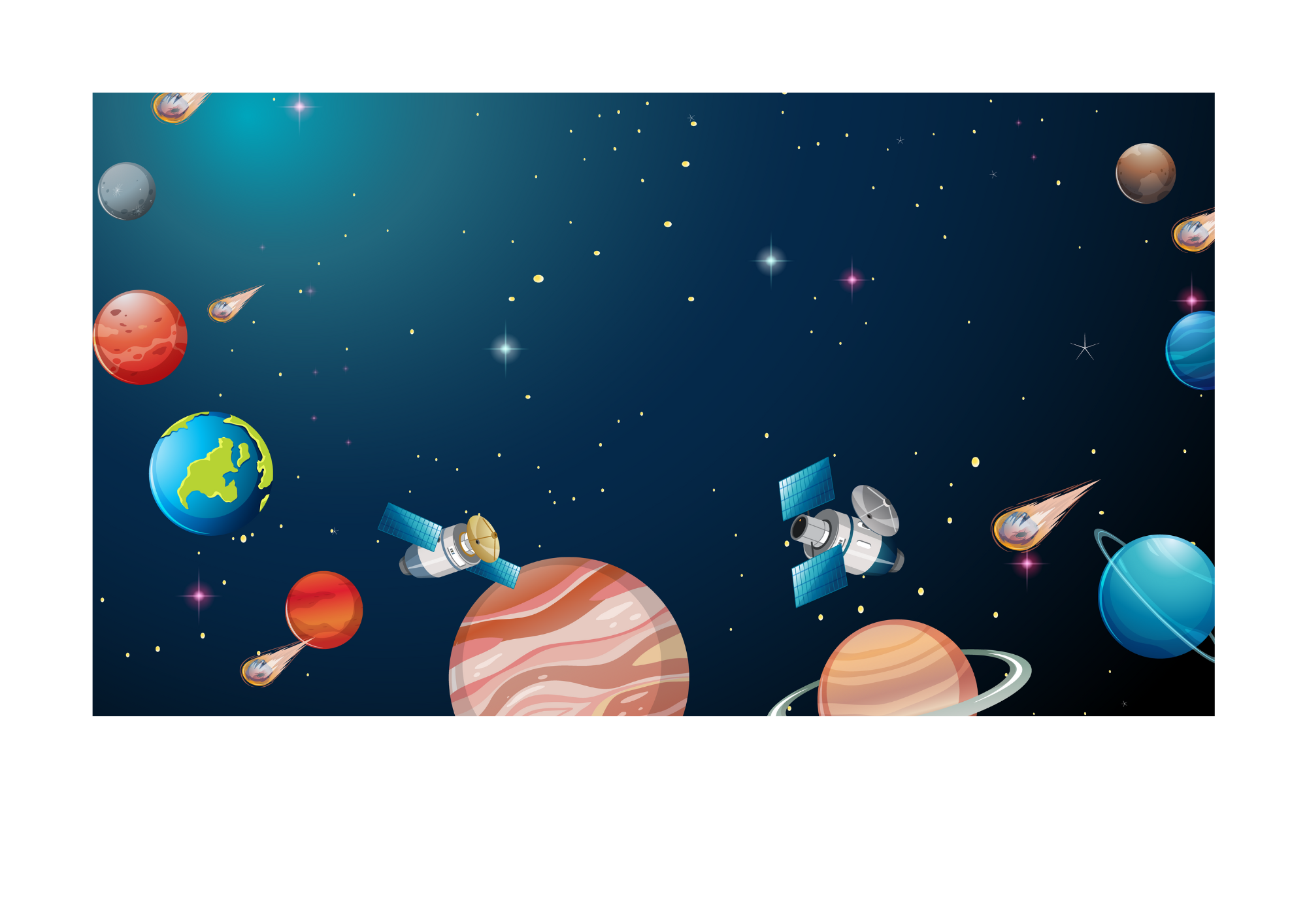 CHẶNG 3
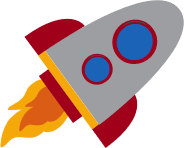 3
Việt nói rằng: “Hai số 37 003 847 và 23 938 399 có cùng số chữ số. Chữ số tận cùng của số 23 938 399 là 9. Chữ số tận cùng của số 37 003 847 là 7. 
Mà 9 lớn hơn 7 nên 23 938 399 lớn hơn 37 003 847”.
Hỏi Việt đã nói sai ở đâu?
THẢO LUẬN NHÓM 4
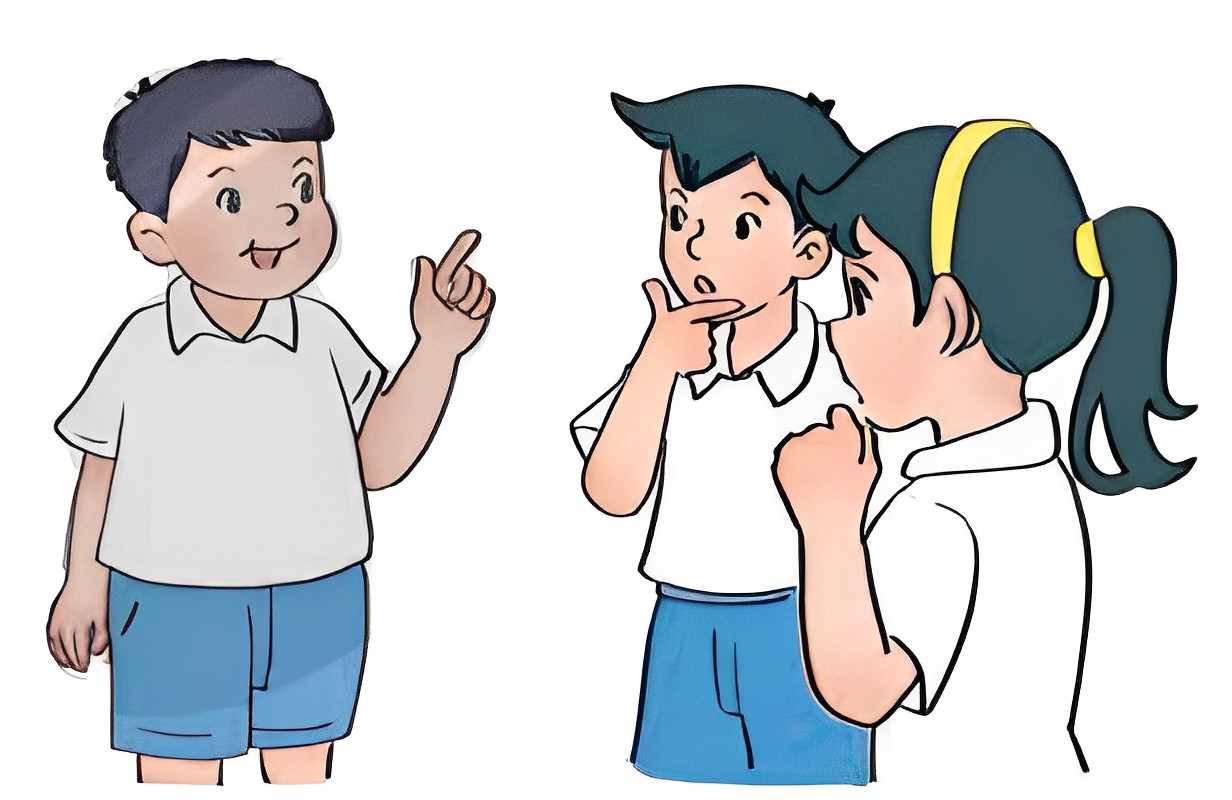 3
Việt nói rằng: “Hai số 37 003 847 và 23 938 399 có cùng số chữ số. Chữ số tận cùng của số 23 938 399 là 9. Chữ số tận cùng của số 37 003 847 là 7. Mà 9 lớn hơn 7 nên 23 938 399 lớn hơn 37 003 847”.
Hỏi Việt đã nói sai ở đâu?
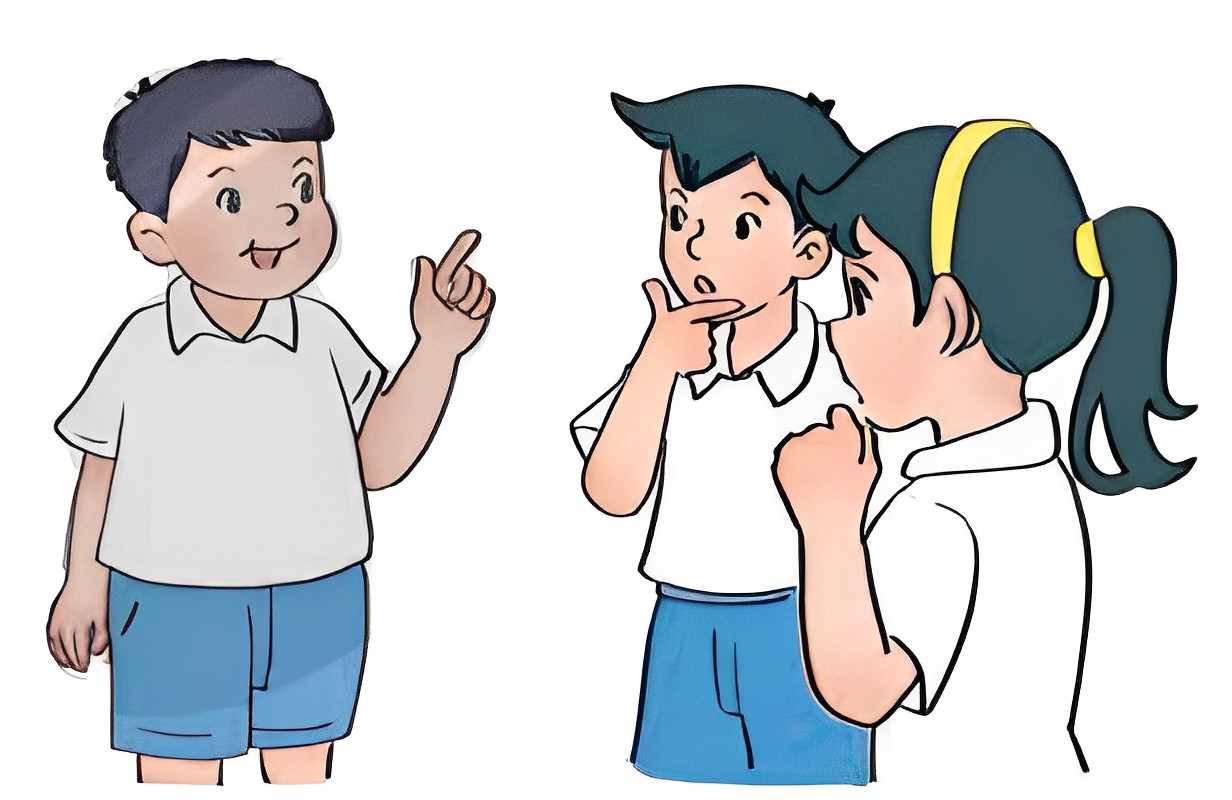 Việt sai ở chỗ đã so sánh số từ phải sang trái.
Để đúng với quy tắc so sánh số có nhiều chữ số, ta phải so sánh từ trái sang phải, tức là so sánh chữ số hàng chục triệu của hai số trước.
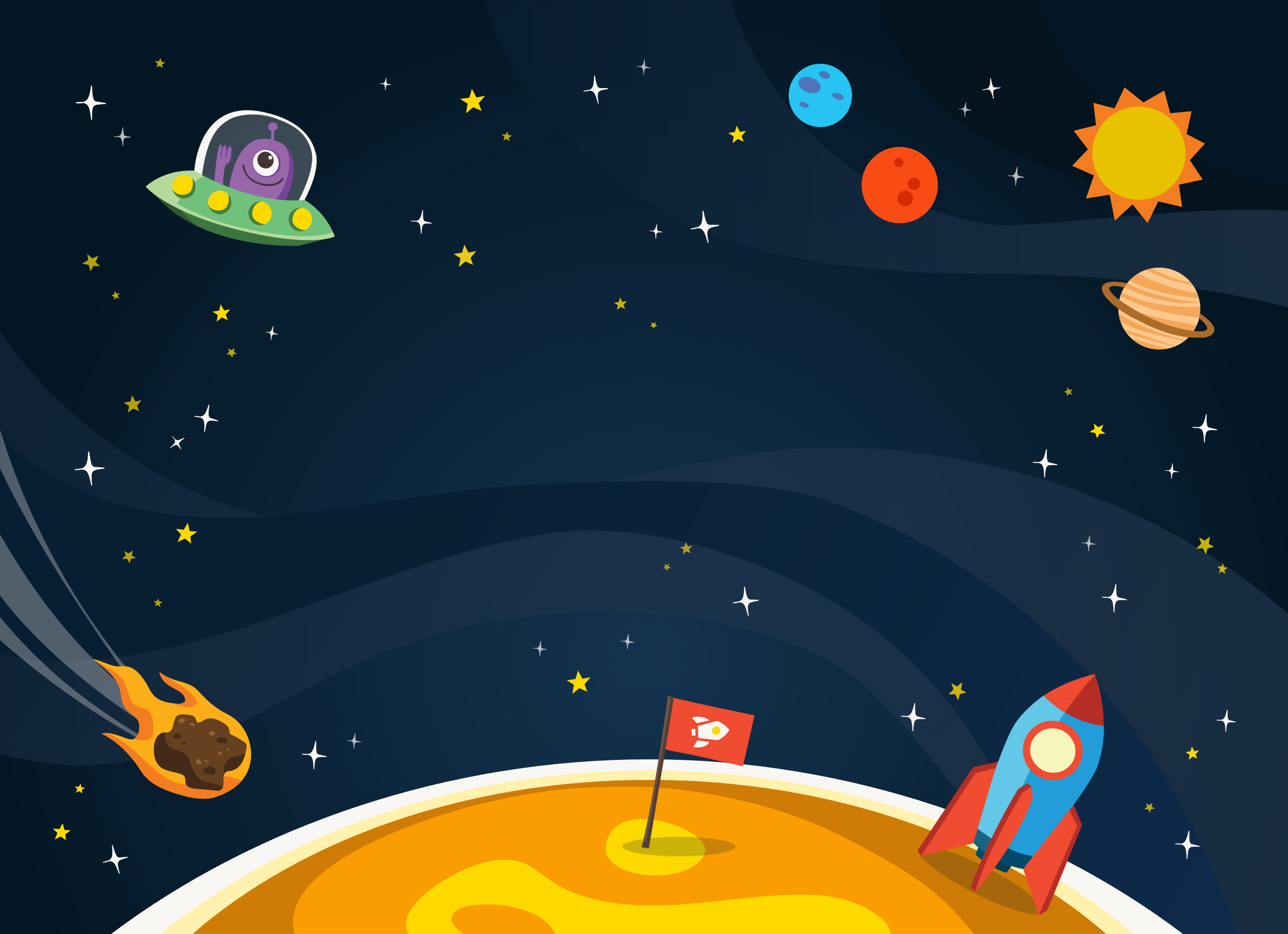 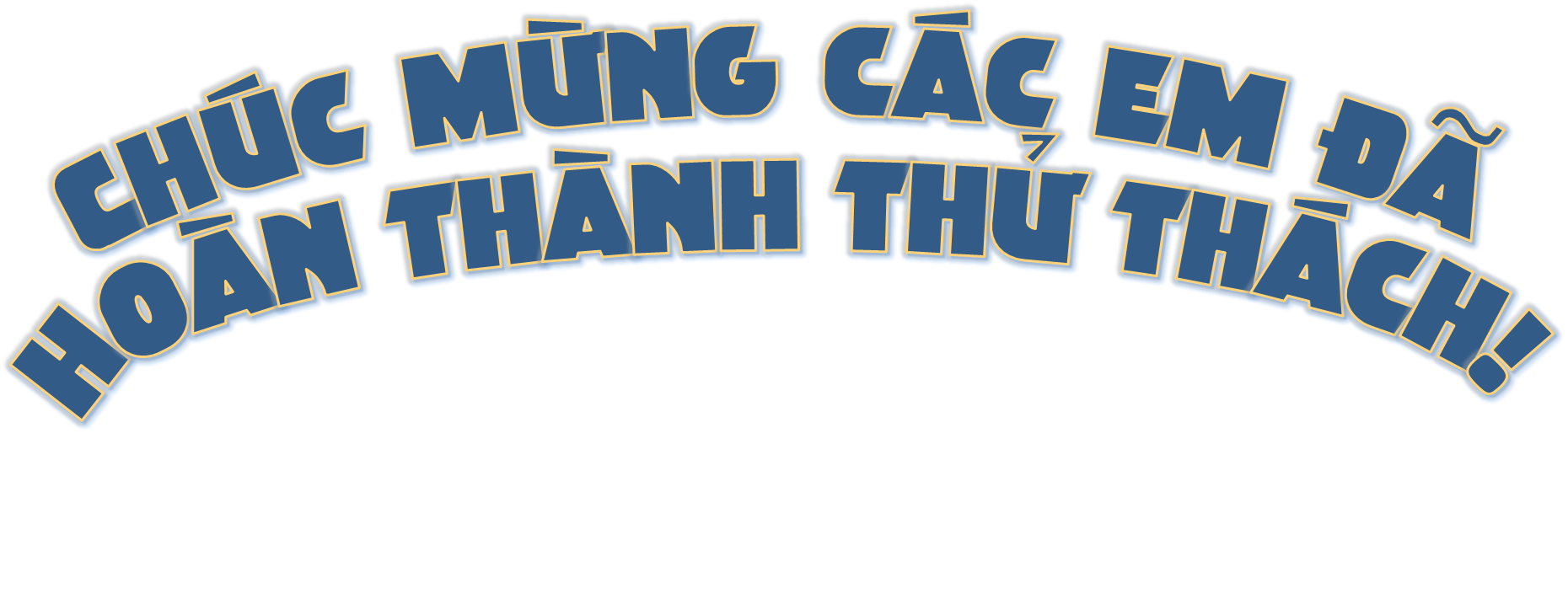 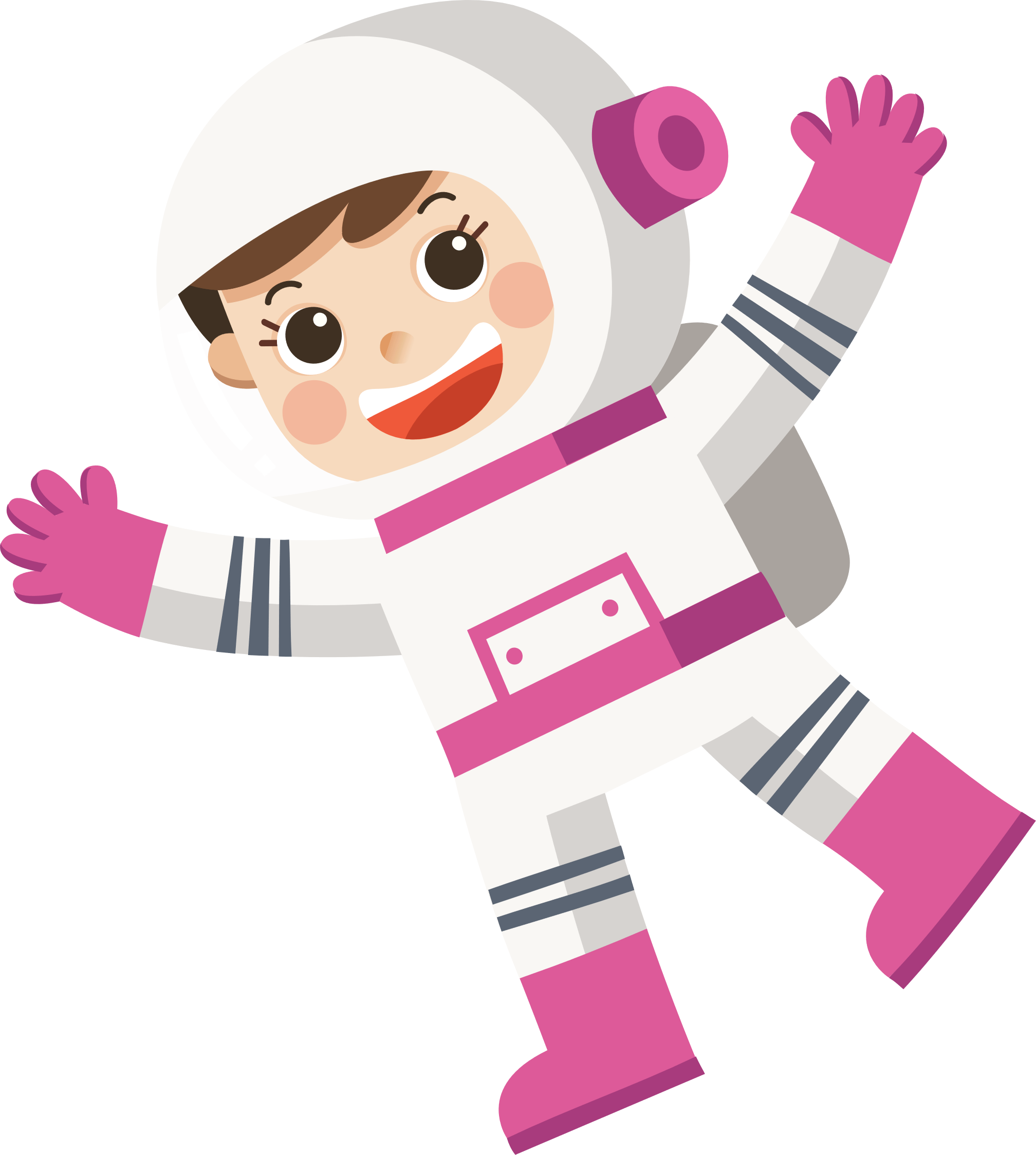 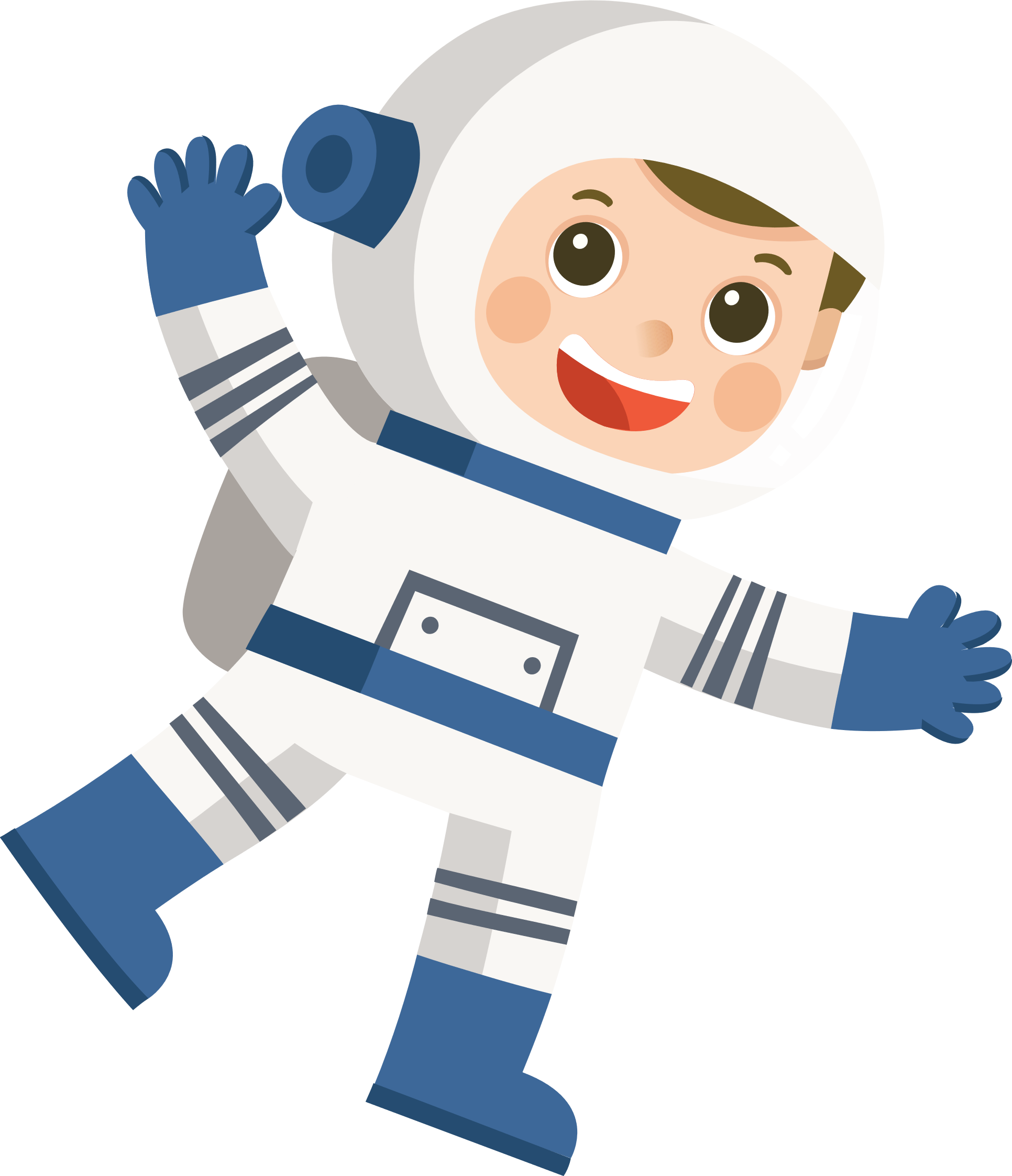 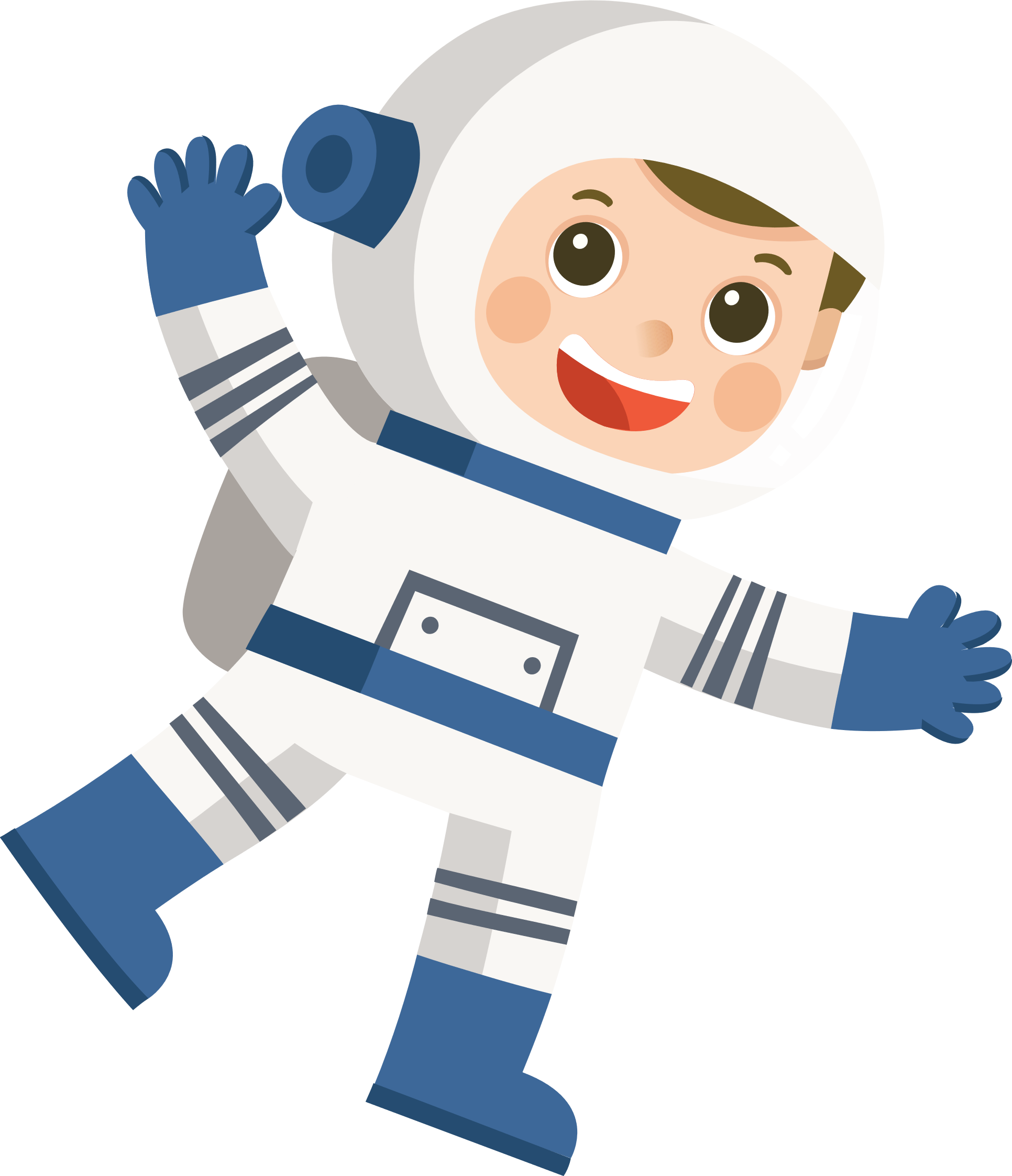 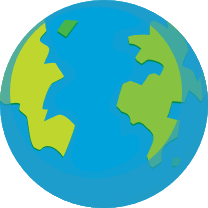 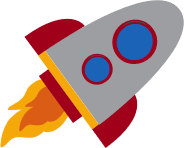 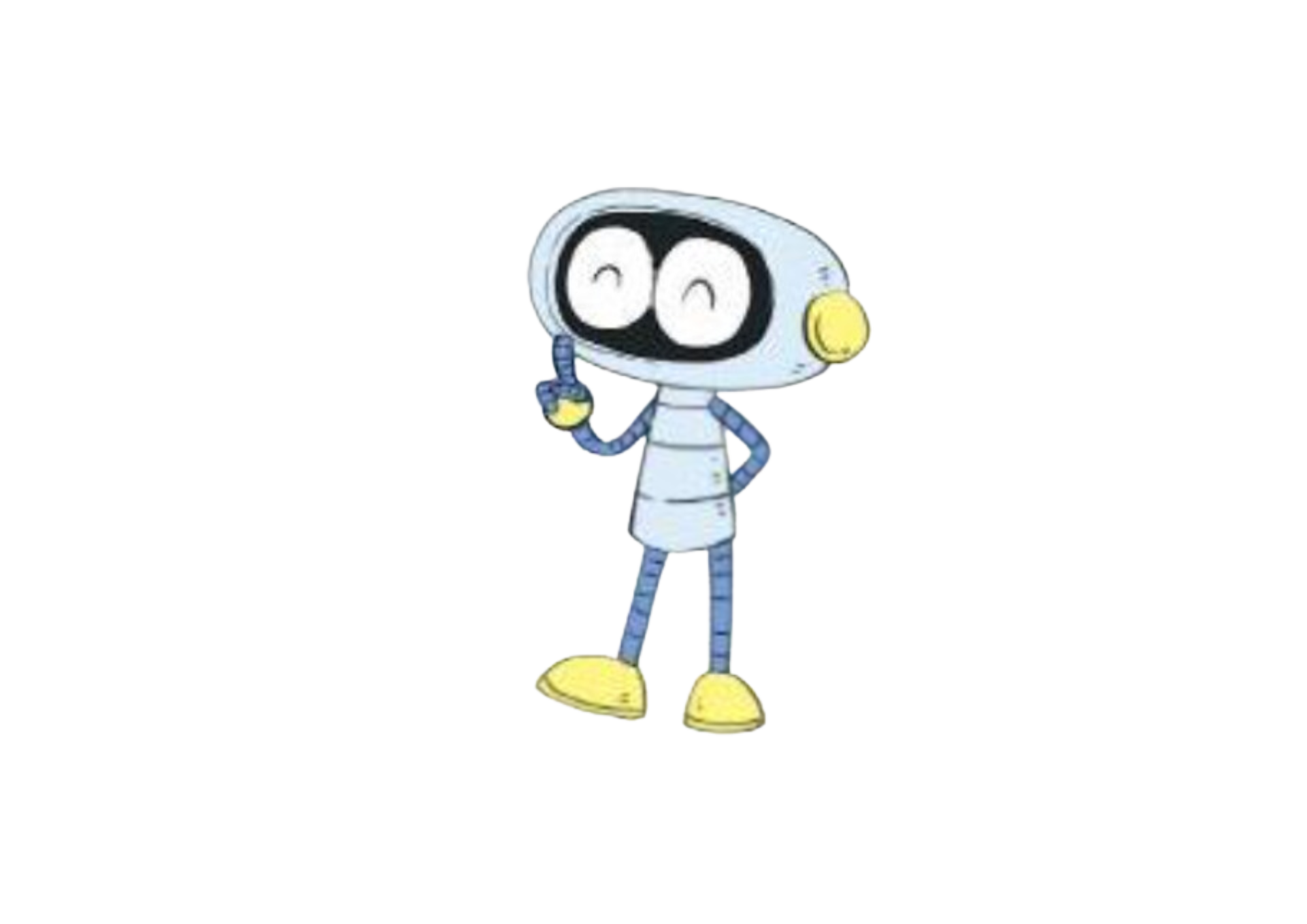 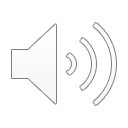 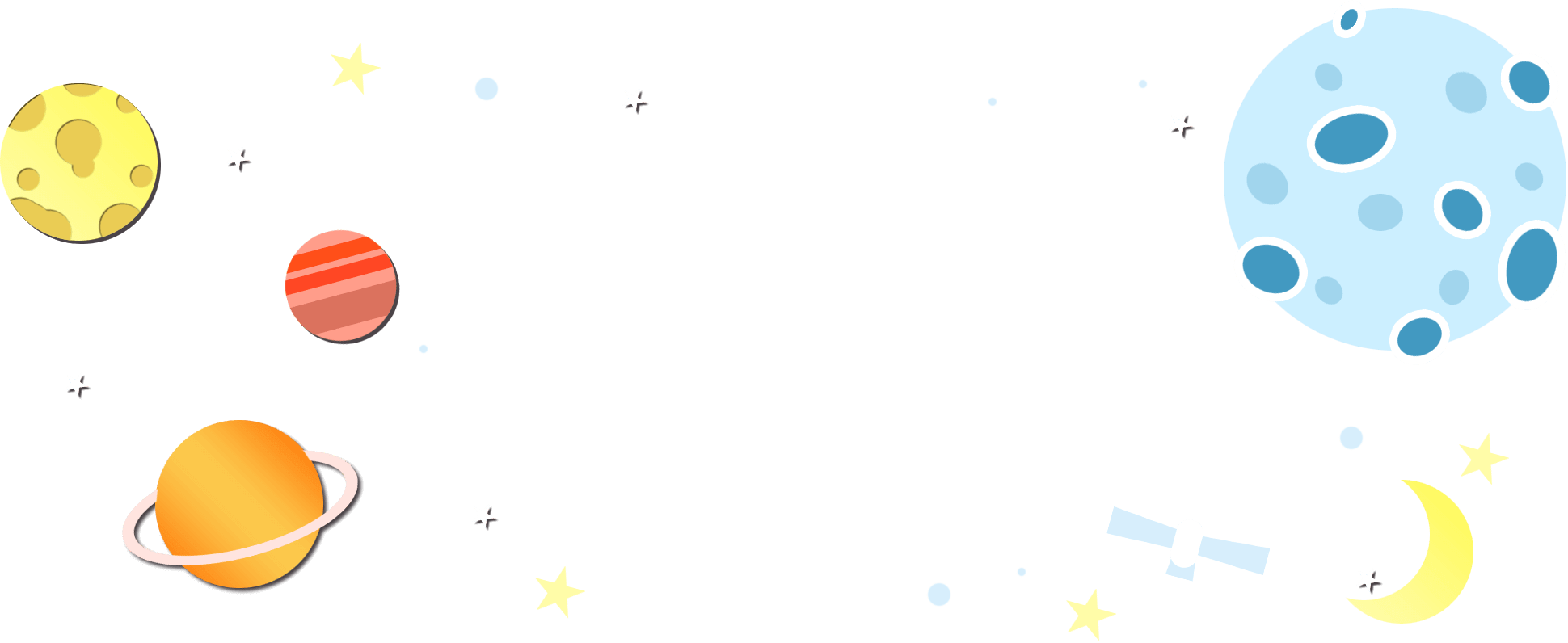 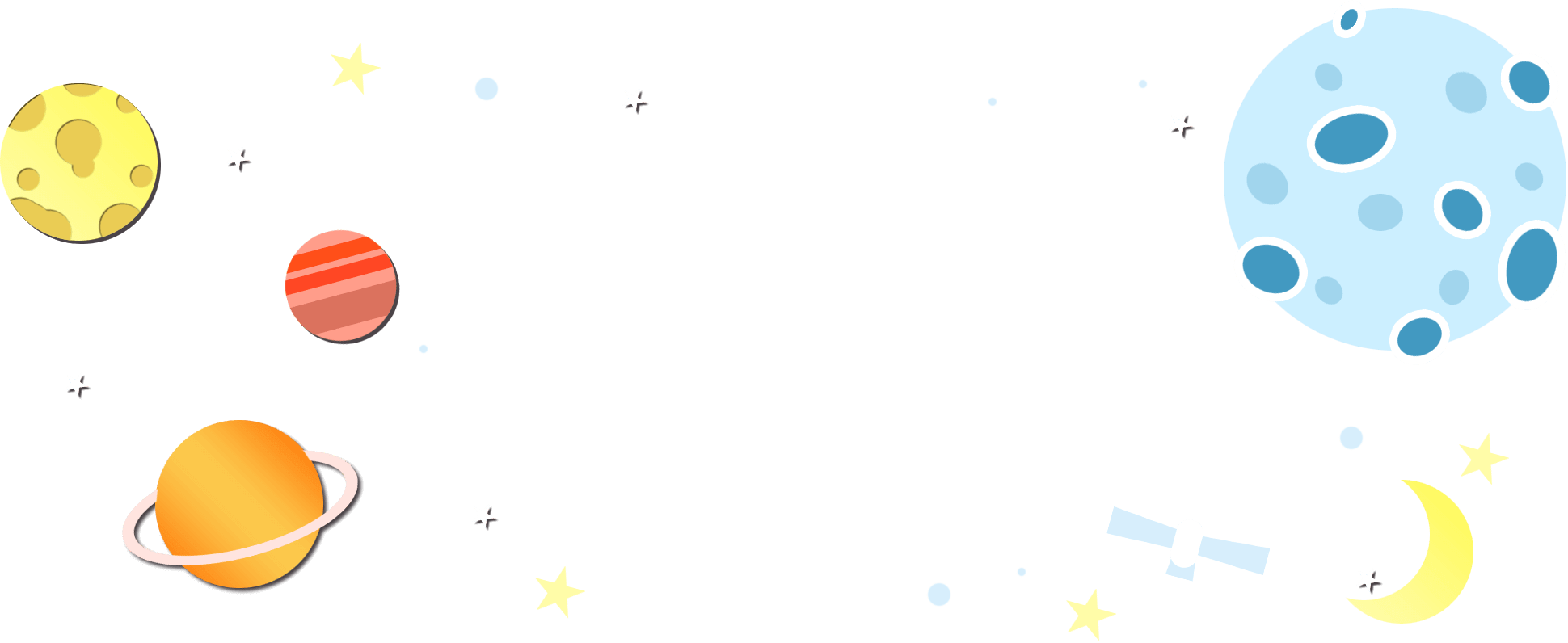 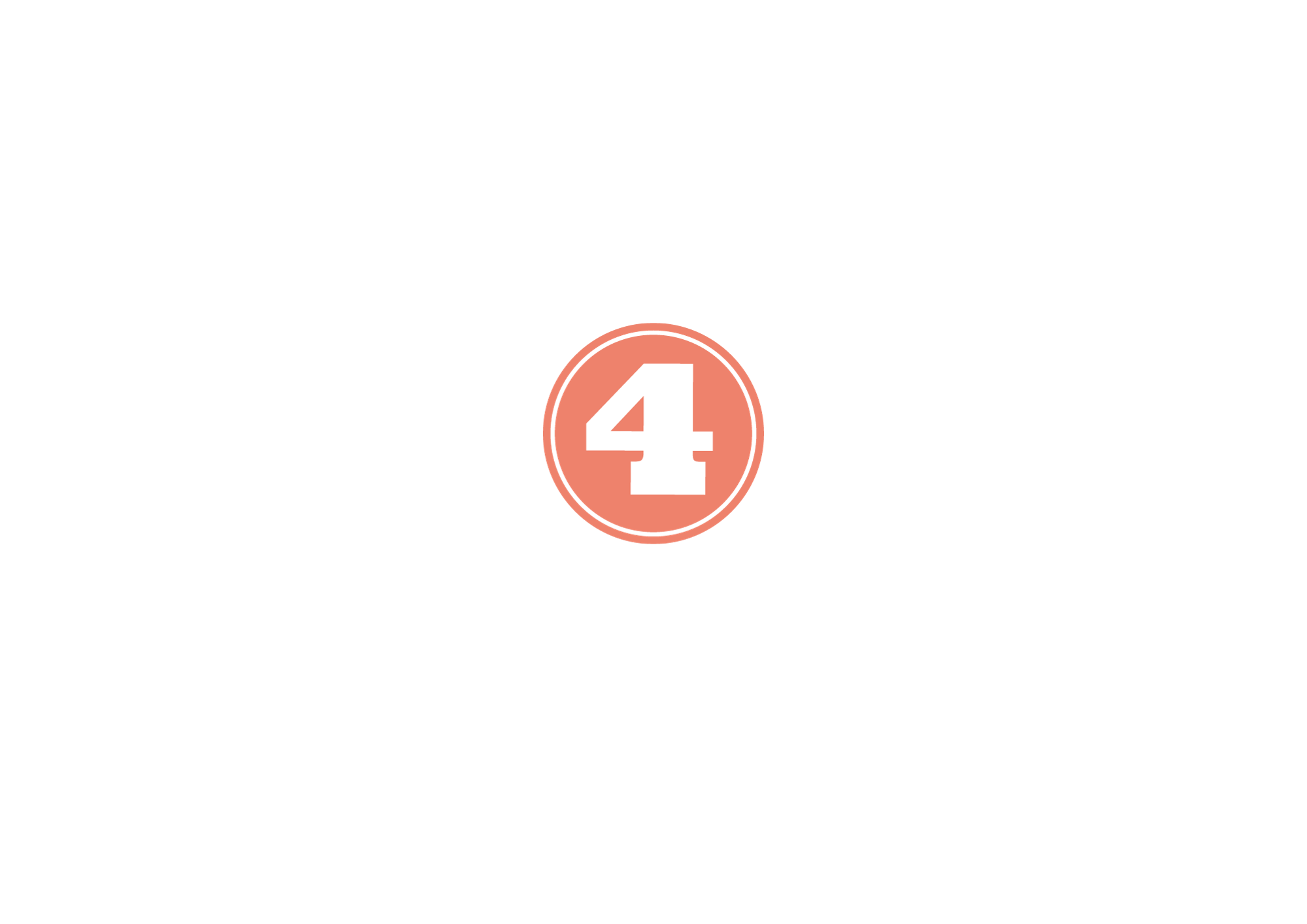 VẬN DỤNG
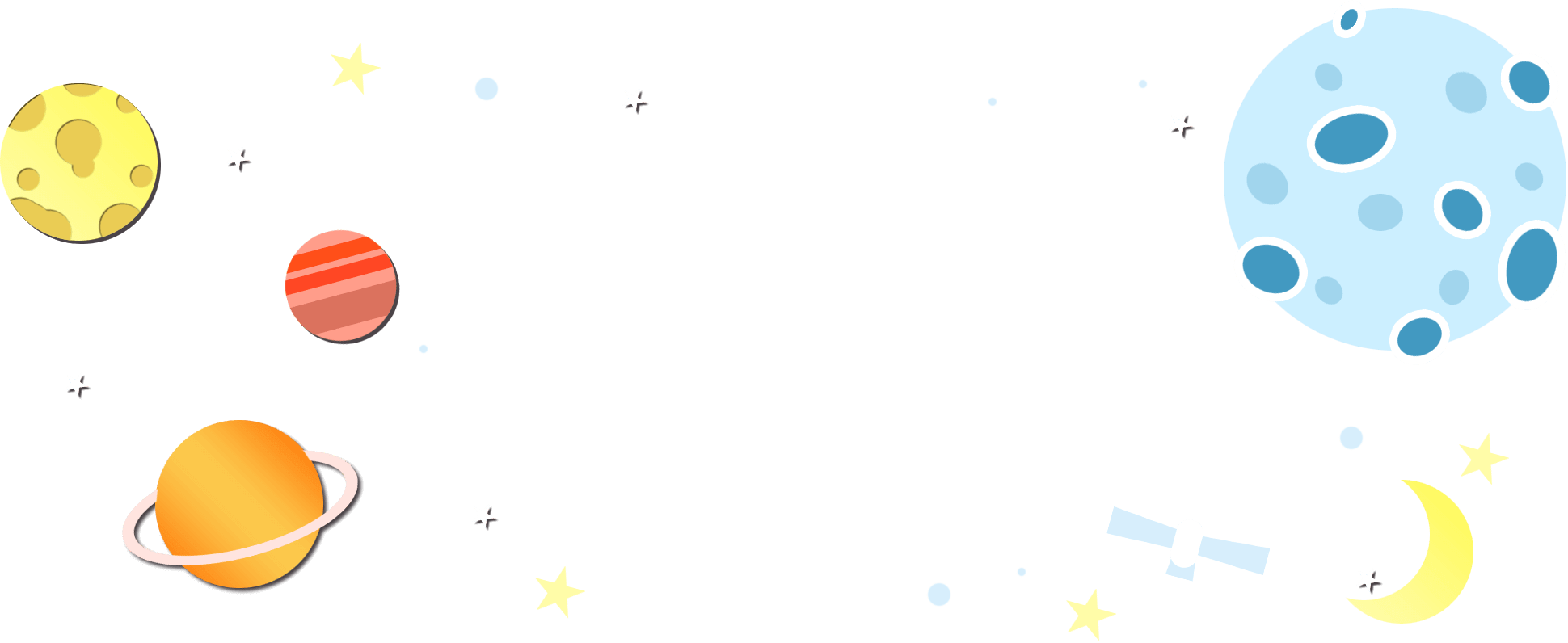 Hỏi nhanh đáp đúng
Đố bạn số 356 872, 283 576, 638 752 số nào lớn nhất?
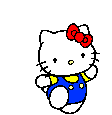 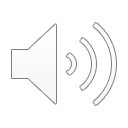 Đố bạn số 394 765; 563 947; 349 675 số nào bé nhất?
638 752
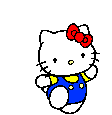 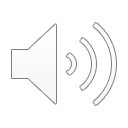 Trong hai số: 246 863 và 264 864. Đố bạn số nào lớn hơn 246 864?
349 675
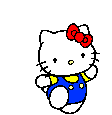 264 864
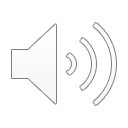 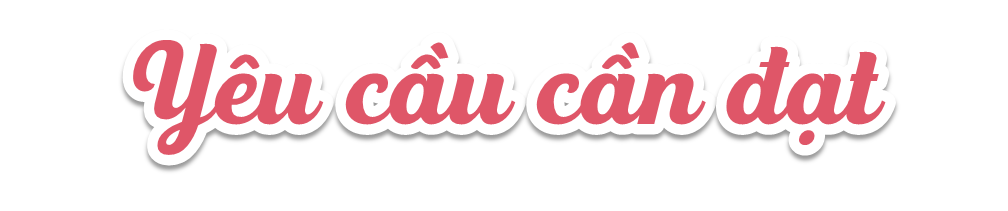 - Nhận biết được cách so sánh hai số và so sánh được hai số có nhiều chữ số.
- Xác định được số lớn nhất hoặc số bé nhất trong một nhóm các số.
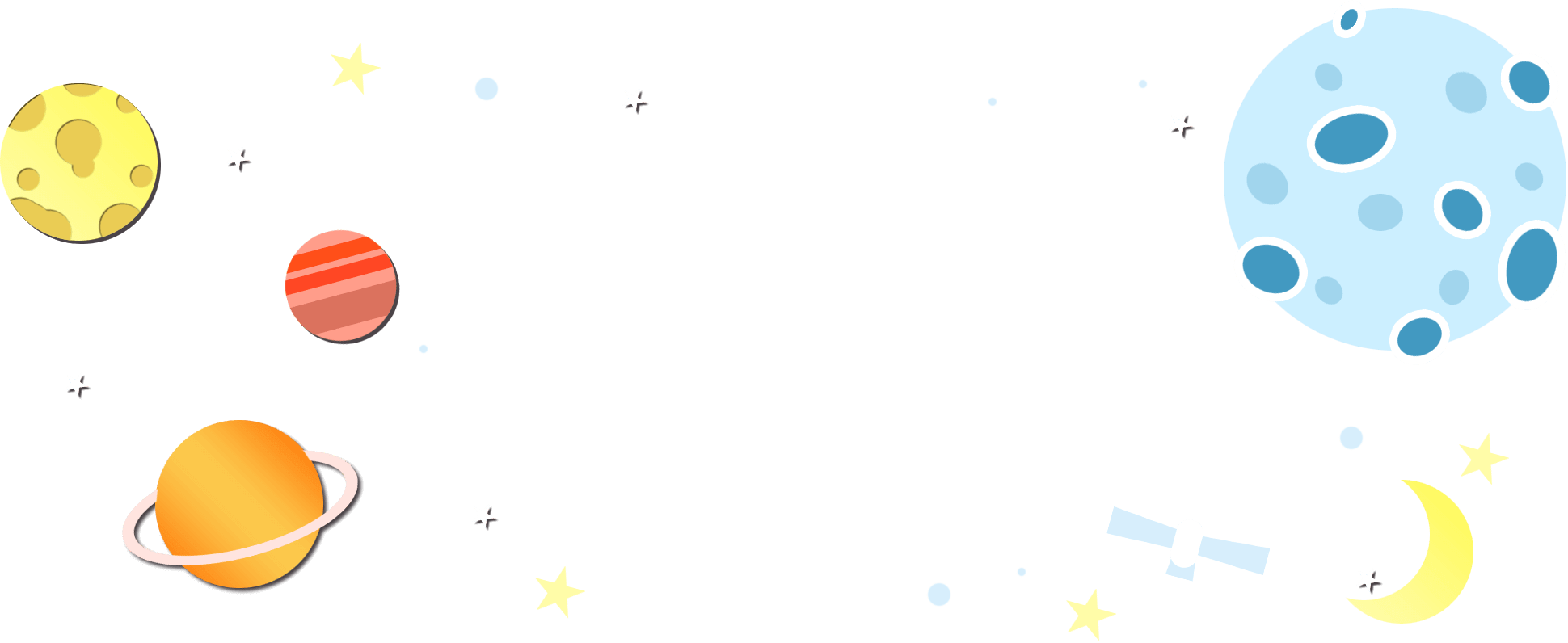 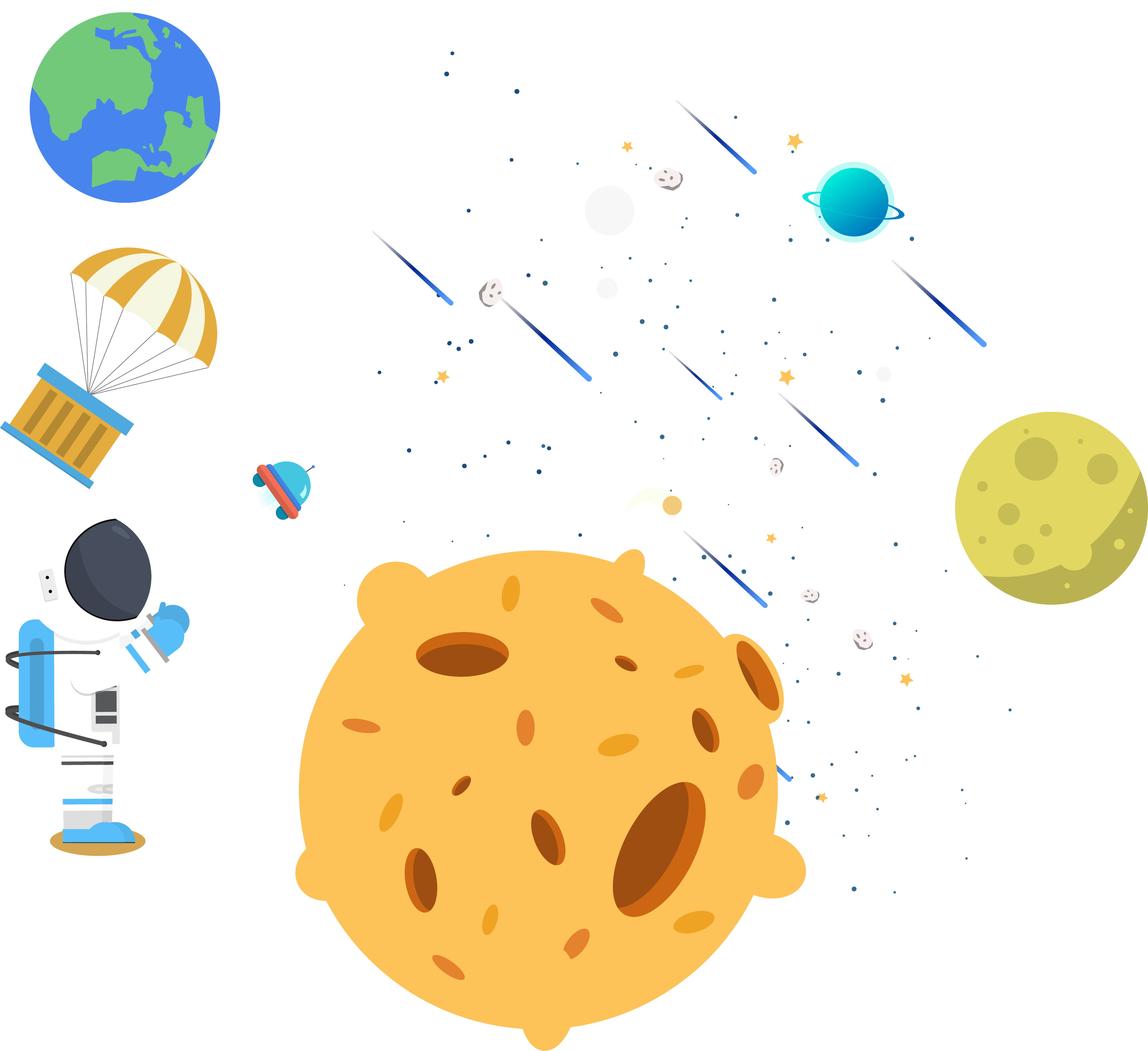 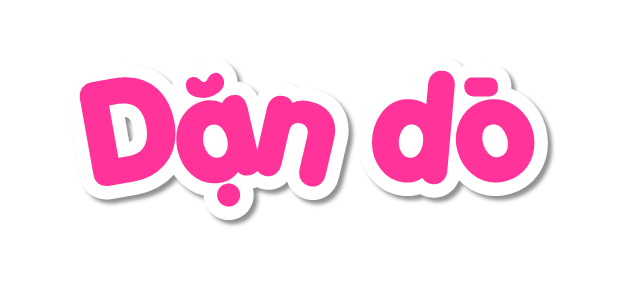 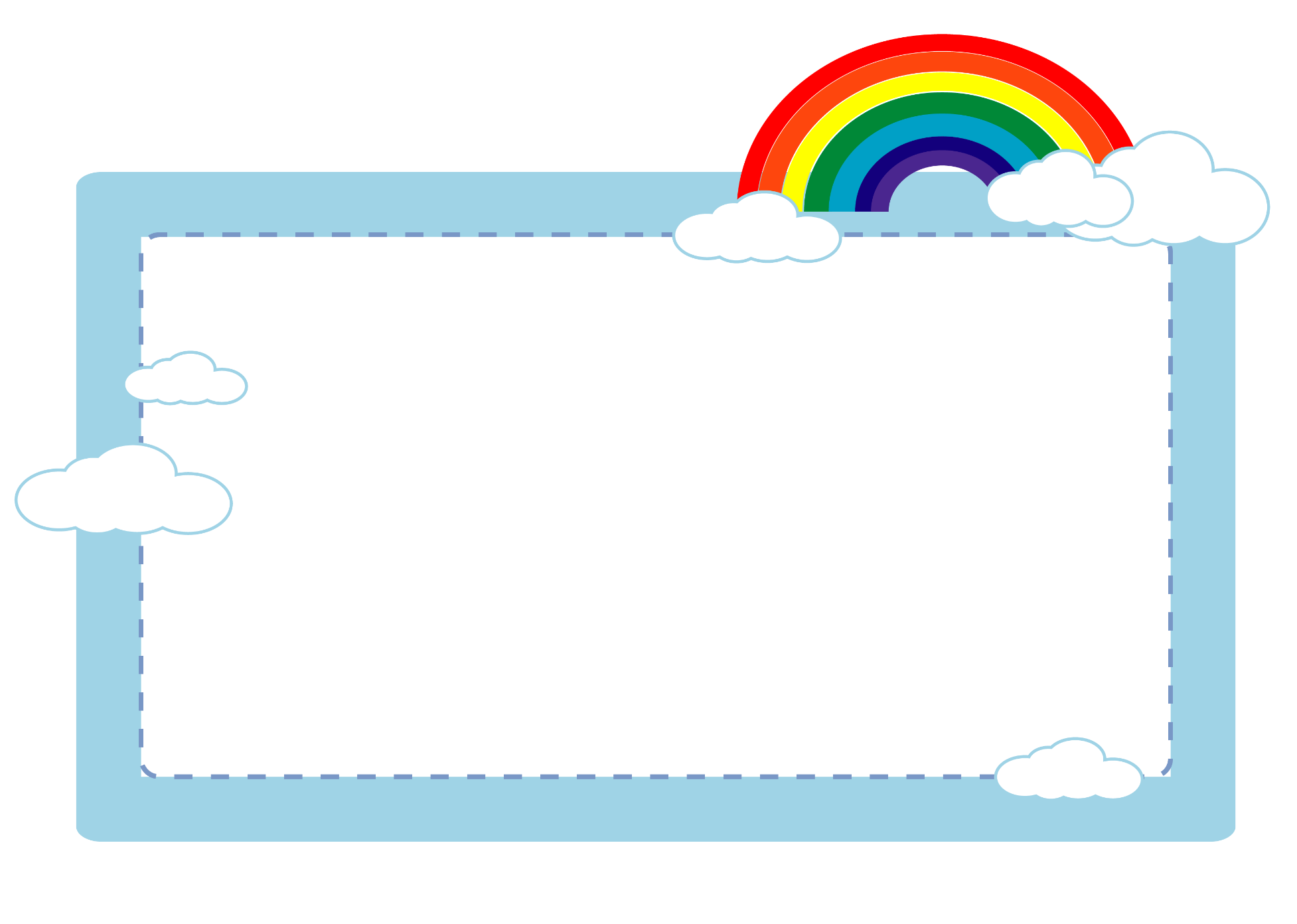 - Ôn tập kiến thức đã học.
- Hoàn thành bài tập trong SBT.
- Đọc và chuẩn bị trước bài Luyện tập.
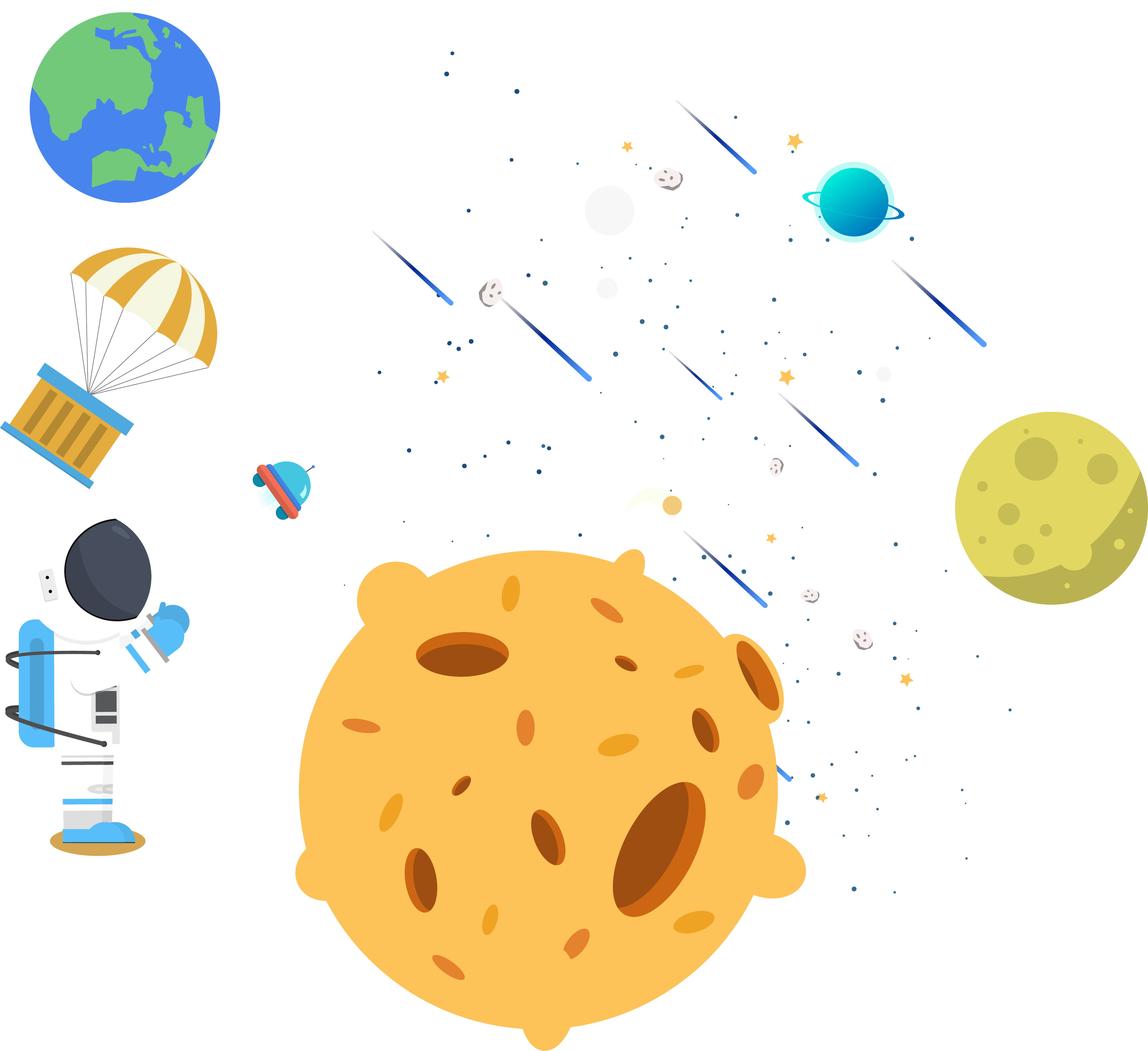 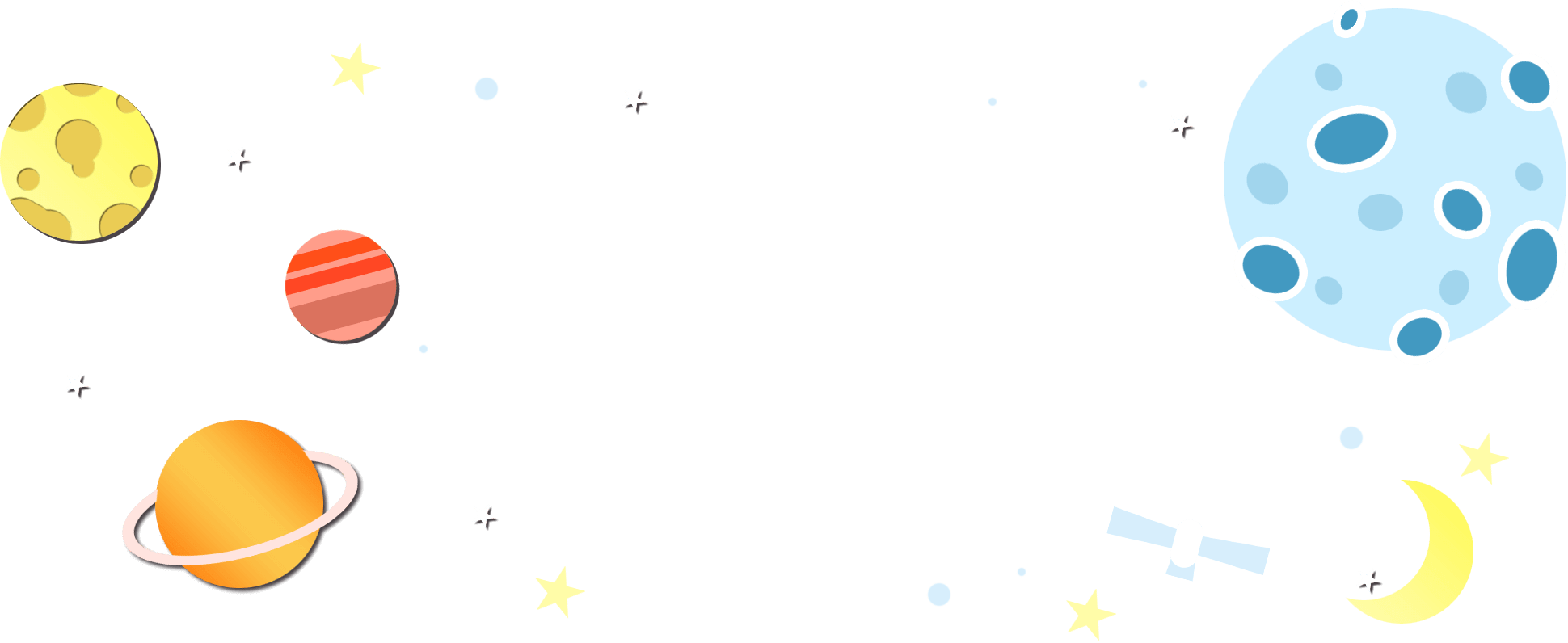 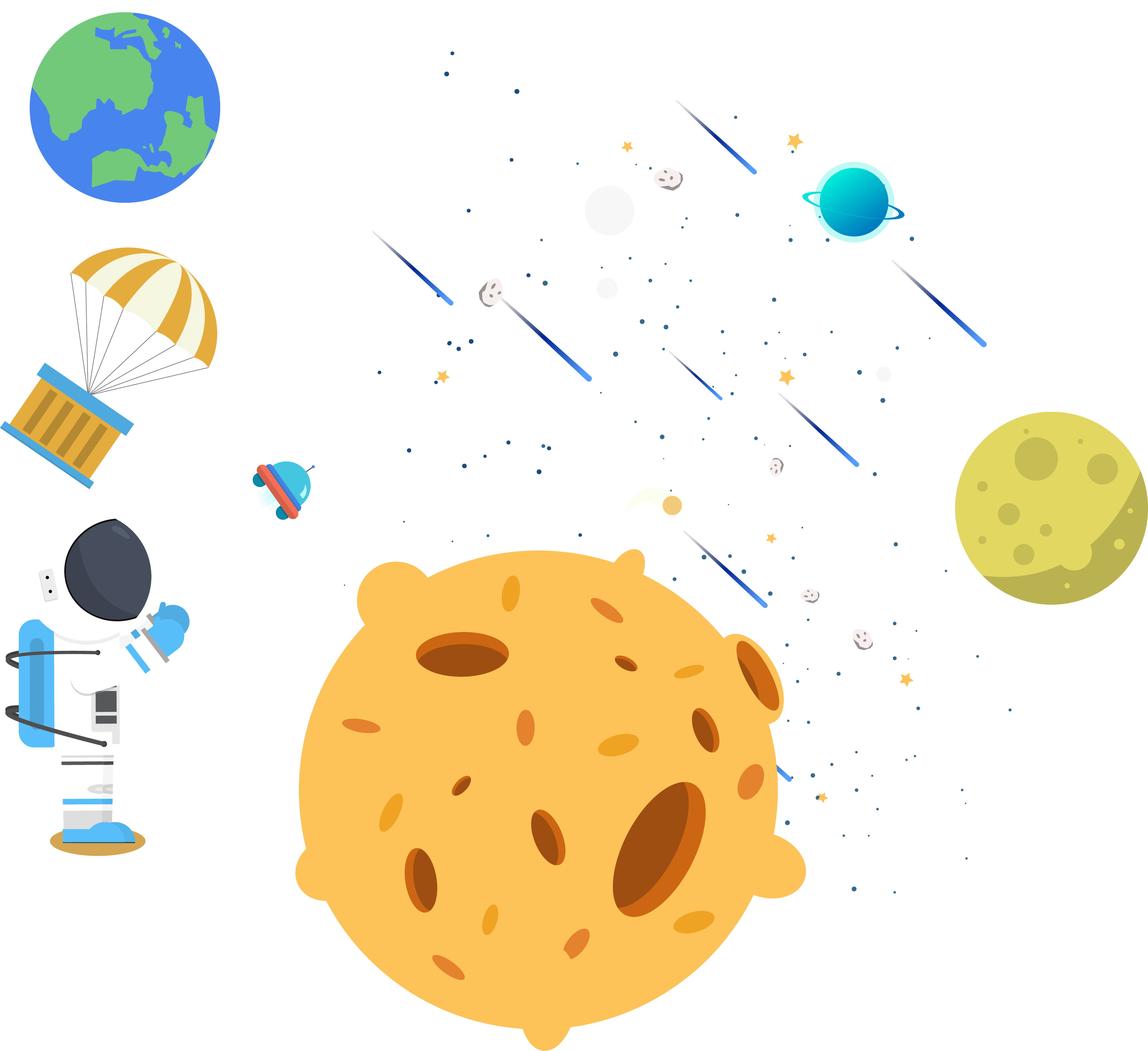 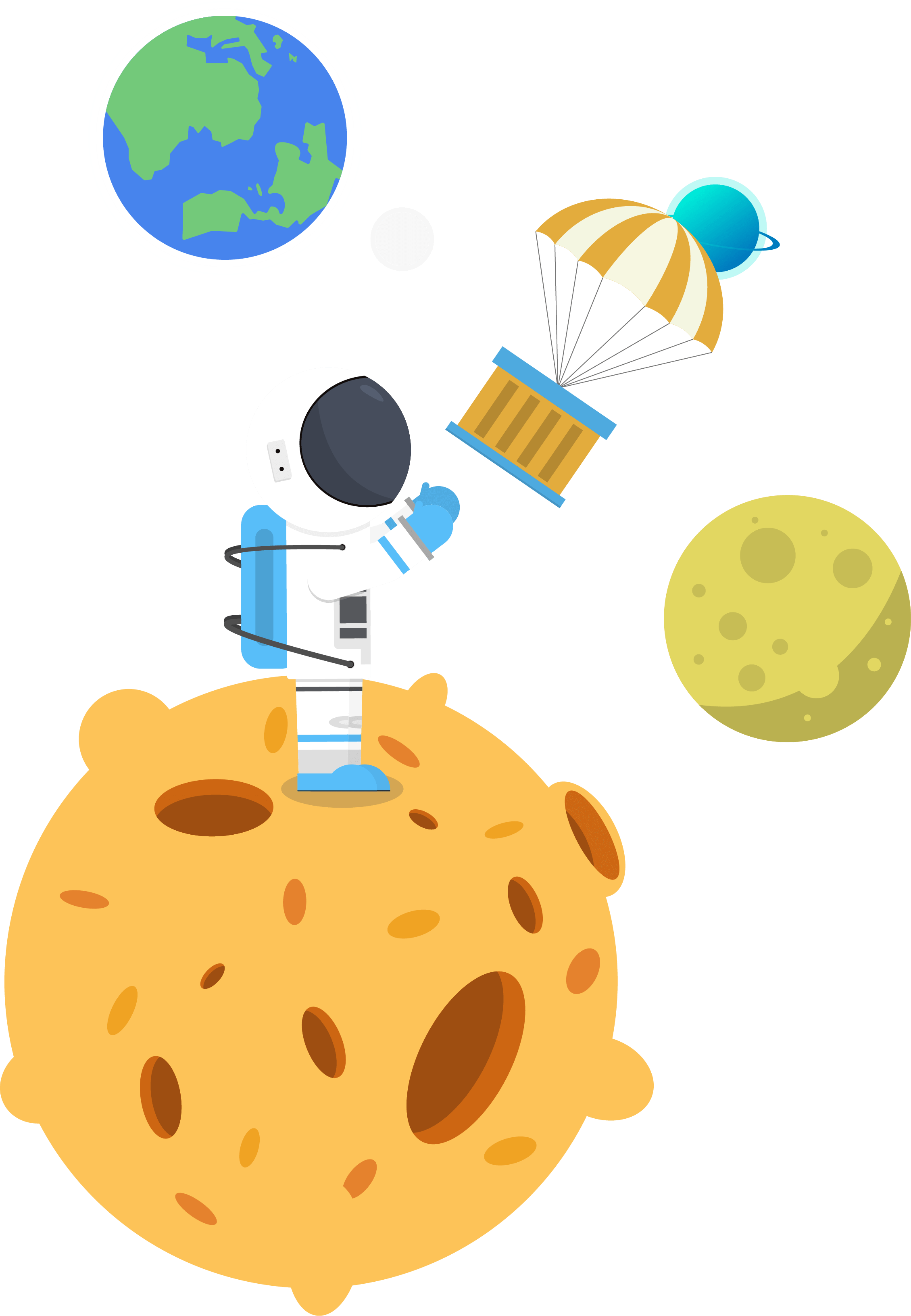 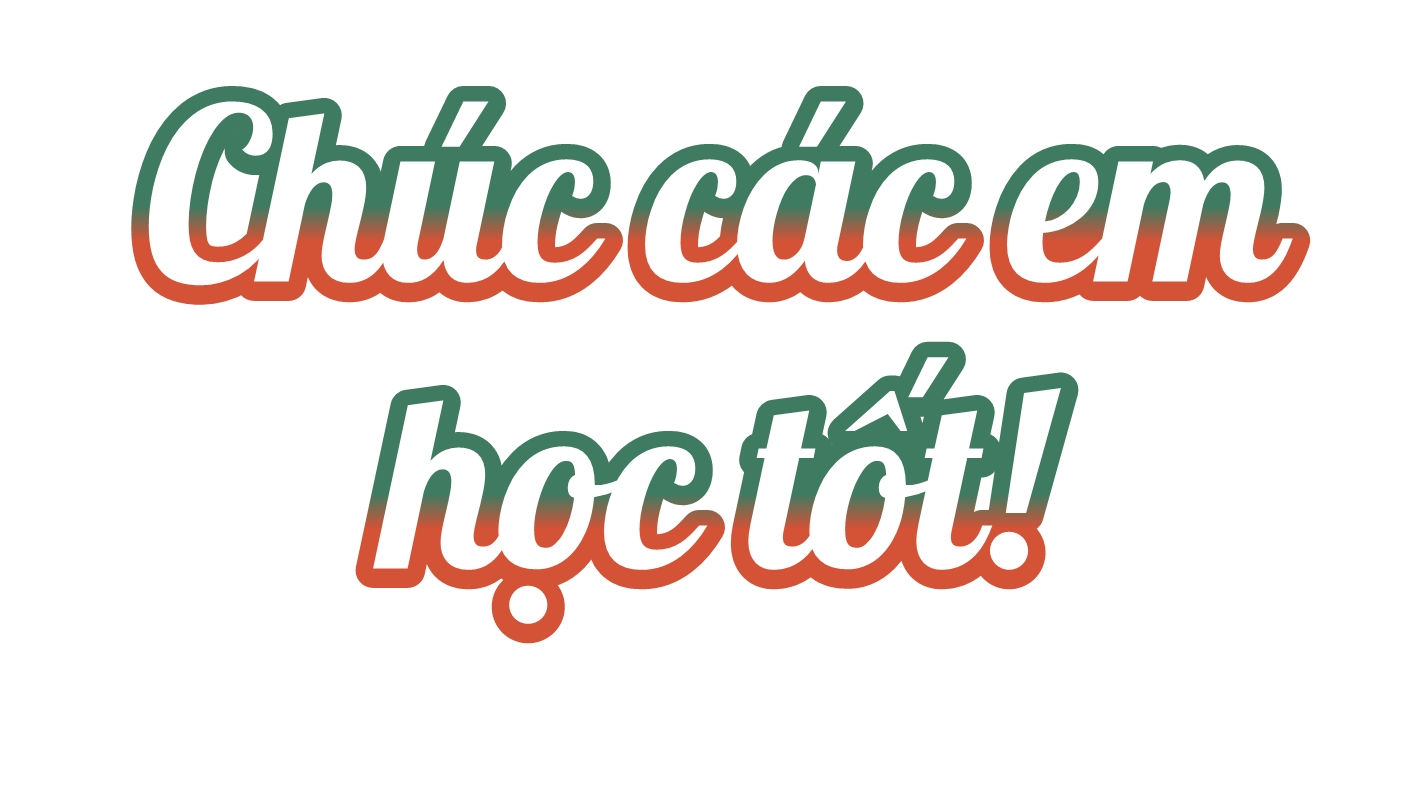 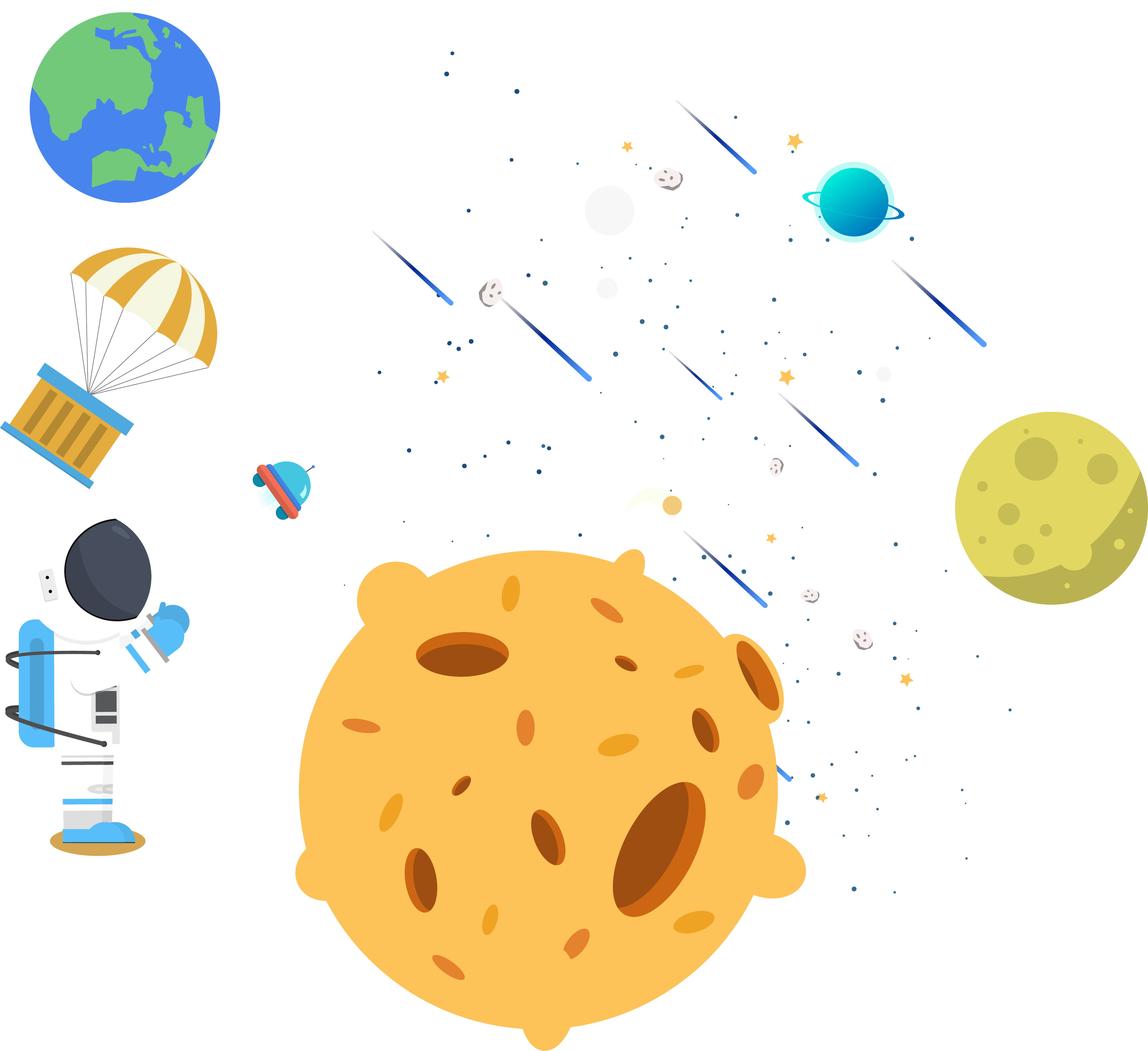